Информационно-творческий проект на тему:  «Никто не забыт, ничто не забыто»


Подготовила воспитатель
 МБДОУ Д\С № 4 «Огонек» 
Костромская область городской 
округ город Мантурово 
Смирнова Г.В.
Актуальность темы:«Никто не забыт – ничто не забыто…»  Сколько раз мы слышали эти слова, к сожалению,  подрастающее поколение все чаще имеет поверхностное представление о событиях исторического наследия страны. Известна истина: что заложено  в человеке в начале жизни, то остается навсегда. Эти слова определяют необходимость воспитания патриотизма у дошкольников, которые  способствуют формированию  чувства уважения к традициям нашей страны, почитанию старшего поколения, бережного отношения к памяти прошлого. Одной из главных задач в дошкольном возрасте считается: воспитание патриотических чувств. Знание истории родной страны необходимо для подрастающего поколения. Знакомство детей с Великой Отечественной Войной помогает узнать историю своей страны. Дети дошкольного возраста имеют очень слабое представление о Дне победы, они не испытывают чувства гордости за свою Родину, за героев победителей в Великой Отечественной войне. Таким образом, было принято разработать проект «Никто не забыт, ничто не забыто».
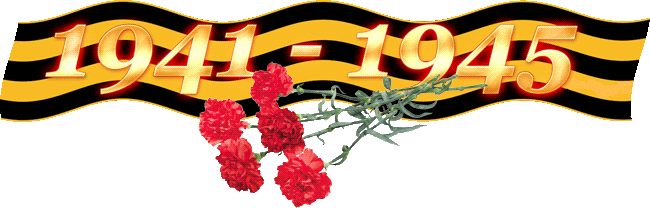 Цель: Создать условия для совершенствования знаний об истории родной страны, о Великой Отечественной войне, знаменательном событии «День победы», воспитание патриотизма у старших дошкольников, чувства гордости за подвиг нашего народа в Великой Отечественной войне.Задачи:  1. Познакомить детей с понятием «День победы», 9 мая, ветераны, герои войны, памятники, посвящённые погибшим героям.2. Обобщить и расширить знания детей о Великой Отечественной войне, о городах-героях; героях – земляках;3. Дать представления о героях войны, о том, как народ чтит их память;4. Развивать познавательный интерес к истории своей Родины;5. Обогащать и развивать словарный запас детей, познакомить с произведениями художественной литературы и музыкой военных лет;  проводить работу с родителями, привлекая их к патриотическому воспитанию в семье;7. Воспитывать уважение к подвигам бойцов и командиров, гордость за свой народ, любовь к Родине.
Участники проекта:ДетиРодители воспитанниковВоспитатели группы.Сотрудники ДОУПродолжительность проекта:  3 недели с 20.04.2015 – 12.05.2015г.
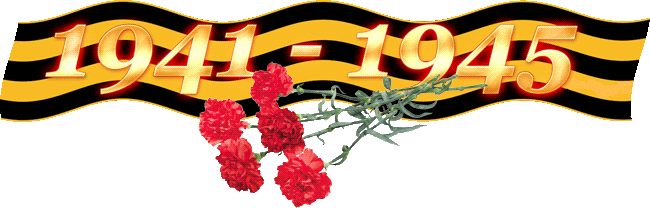 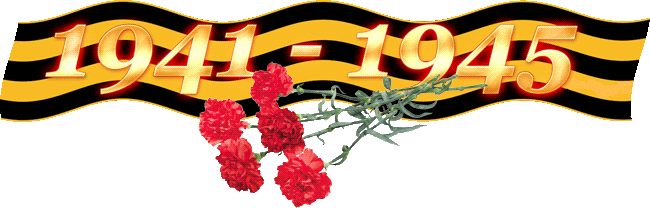 Предполагаемый результат:Оснащение предметно-развивающей среды на время проекта необходимым дидактически-иллюстративным материалом, художественной литературой. Формирование начальных знаний о Великой Отечественной Войне, солдатах, Дне Победы, героях – мантуровцах, получивших звание Герой Советского Союза. Воспитание стойких патриотических чувств, гордости за свою страну.Увеличить вовлеченность родителей на 80%.
В работе над проектом мы  руководствовались  принципами:1. Научности (правильное отражение действительности).2. Доступности (соотношение содержания, характера и объёма материала возрастным и индивидуальным особенностям детей).3. Личностно - ориентированного подхода (поддерживать успешность каждого ребенка).4. Принцип историзма (сохранение хронологического порядка описываемых явлений сводится к двум историческим понятиям: прошлое (давным-давно) и настоящее (в наши дни).5. Принцип гуманизации (умение педагога встать на позицию ребёнка, учесть его точку зрения, не игнорировать его чувства и эмоции, видеть в ребёнке полноправного партнёра, а также ориентироваться на высшие общечеловеческие понятия - любовь к семье, родному краю, Отечеству) и др.
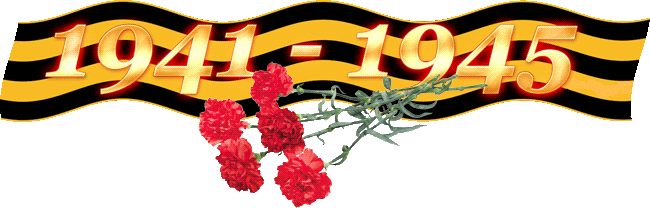 Работа над проектом:Первый этап - подготовительный:Подбор справочной, познавательной, художественной литературы, иллюстративный материал, стихи ко Дню победы.Цель: Составление плана мероприятий, подготовка к проведению мероприятий.На первом этапе был разработан план проекта, определялась его цель и основные задачи. Были определены участники проекта. В ходе реализации группового проекта участниками были воспитанники старшей группы, воспитатели и родители, музыкальный руководитель, воспитатель ФИЗО.Проведение беседы:«9 мая День победы» (что за праздник отмечает страна 9 мая, кто такие ветераны, как можно поздравить ветеранов, как можно помочь живущим рядом ветеранам).
План мероприятий по образовательным областям:Познавательное развитие:Тема НОД: «Наш город в истории Победы», «Родина. Любовь к Отечеству»Художественно-эстетическое развитие: коллективное панно «Дерево Мира», лепка «Цветы в подарок ветерану»,  коллективная работа «Салют в честь Дня победы», «Открытки ветеранам войны». Прослушивание музыкальных произведений: «Священная война», «День победы».Социально-коммуникативное развитие: С. Р. И «Моряки», уборка территории к празднику, правила поведения в общественных местах,  целевые прогулки и экскурсии – «Улица героя Советского Союза Черемохина Ивана Алексеевича», дидактическая игра «Что нужно современному солдату?», встреча с детьми войны «Мир для нас всего дороже», участие в акции «Сирень Победы», поздравление детьми ветеранов с Днем Победы.
Речевое развитие: Рассматривание и беседы по иллюстрациям «Они сражались за Родину», беседы о родном крае с рассматриванием фотографий  с достопримечательностями родного города, рассказывание о городах – героях с рассматриванием фотографий, открыток,  разучивание стихов ко Дню победы, чтение художественной литературы: Е. Благинина «Шинель», А. Митяев «Землянка», сборник «Наша Победа», сборник «Рассказы о юных героях», Лев Кассиль «Рассказ об отсутствующем»,  А. Митяев «Шестой - неполный», Марианна Язева «Нюша и Самый Главный Герой».Физическое развитие: Физкультурно-музыкальный праздник, посвящённый Дню победы, разучивание перестроений  для участия в смотре строевой песни, игры – эстафеты «Разведчики», «Саперы».Работа с родителями:Участие  в акции «Подарок ветерану»Папка-передвижка «Что мы знаем о георгиевской  ленточке?»Помощь родителей в оформлении группы и музыкального зала к 9 МаяРодительская гостиная на тему «Патриотическое воспитание через проектный метод» с показом  НОД с детьми на тему «Наш город в истории Победы»
Третий заключительный этапПрезентация проекта,Участие детей в празднике, посвященном Дню Победы Ожидаемый, конечный  результат:  Конечный результат работы над проектом меня очень обрадовал: родители приняли активное участие в оснащении развивающей среды в группе – в создании мини-музея с военной техникой с железной дорогой и вагонами военных времен, в подготовке презентаций о земляках героях, в подборе иллюстративного материала для занятий на военную тематику, пополнили группу художественной литературой на военную тему, очень активно участвовали в различных акциях.В результате в течении работы над проектом вовлеченность родителей составила свыше 90% родителей, которые явно были заинтересованы темой «Патриотическое воспитание детей старшего возраста через проектный метод»К концу проекта  дети отвечали  на вопросы: «Почему мы должны защищать нашу Родину от врагов, беречь и охранять?», «Что значит любить свою Родину?»
В ходе работы над проектом были проведены:1. Встреча с детьми войны «Мир для нас всего дороже»
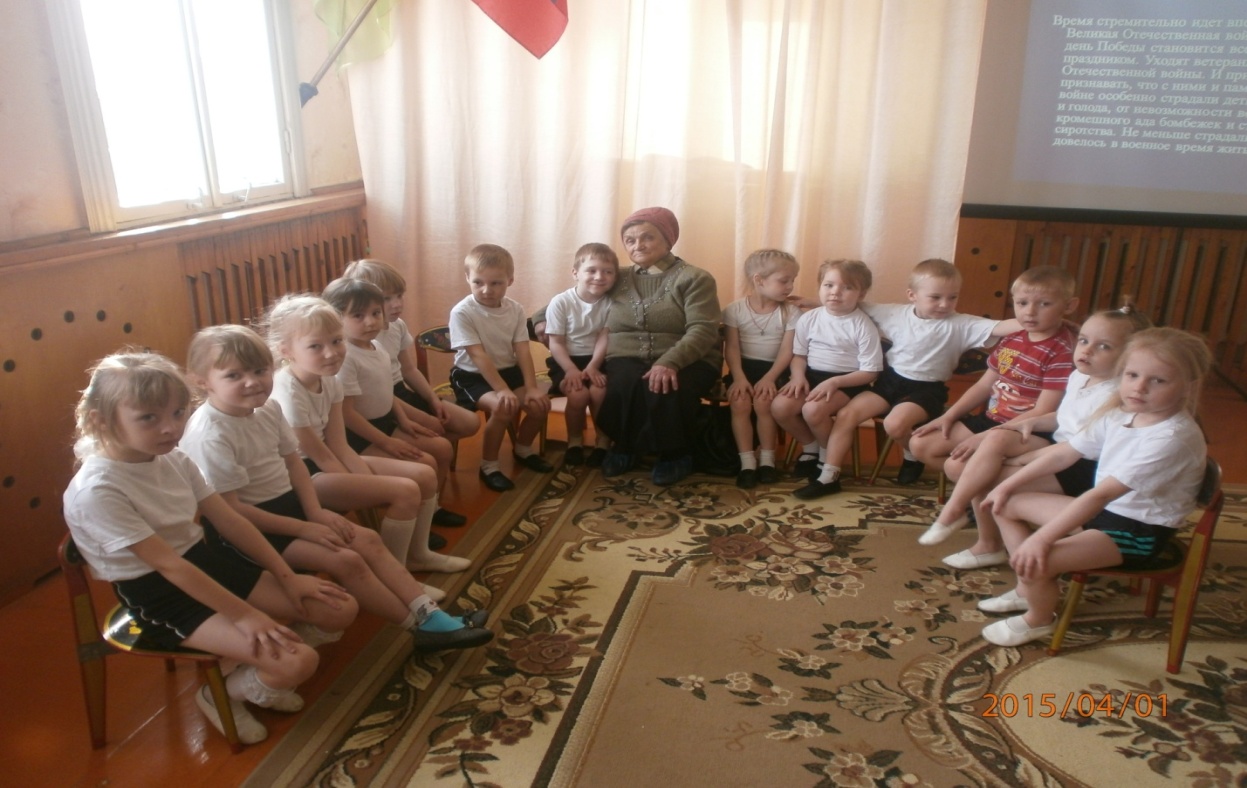 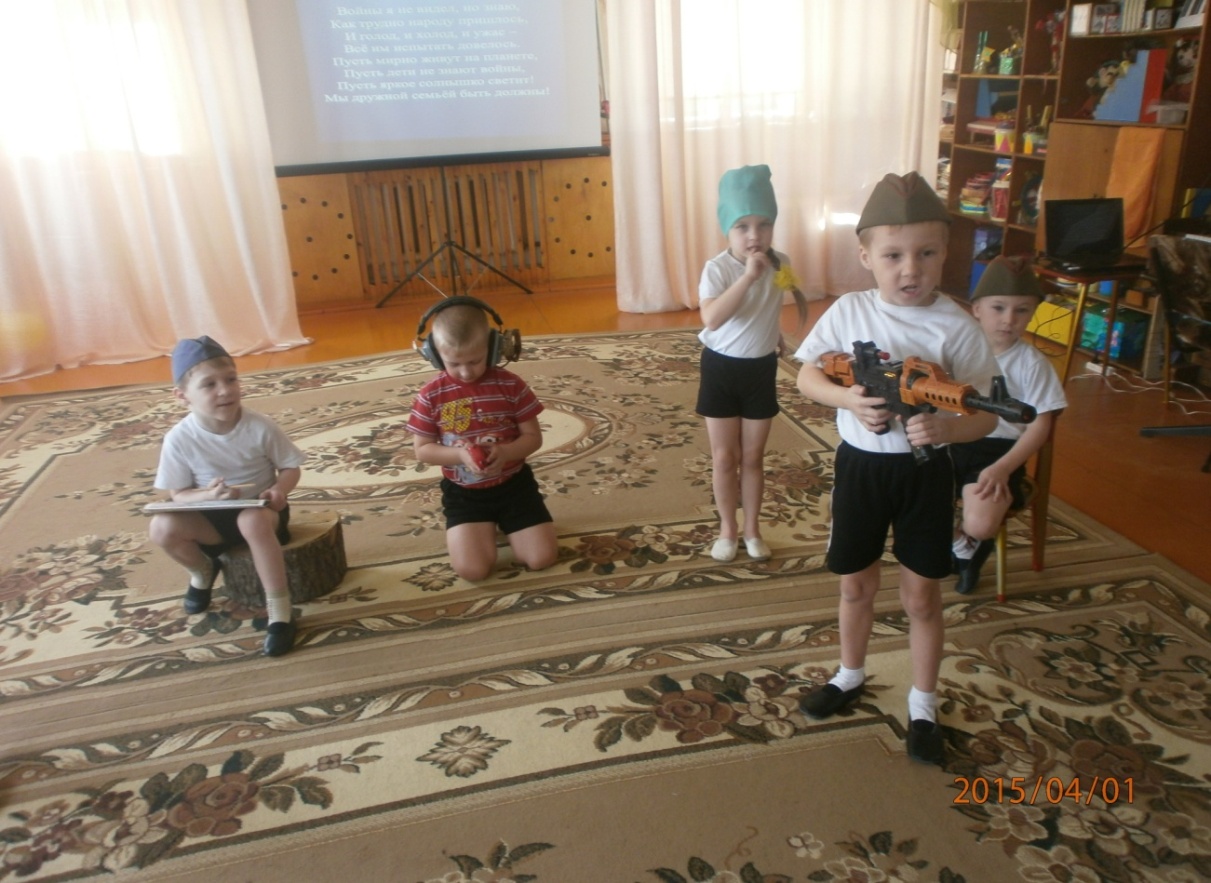 2. Родительская гостиная на тему: «Патриотическое воспитание через проектный метод» с показом НОД с детьми «Наш город в истории Победы»В первой вводной части дети рассмотрели слайд «День победы», Ульяна рассказала стихотворение «Что такое День Победы» и дети постарались ответить на вопрос «Что такое День Победы?»
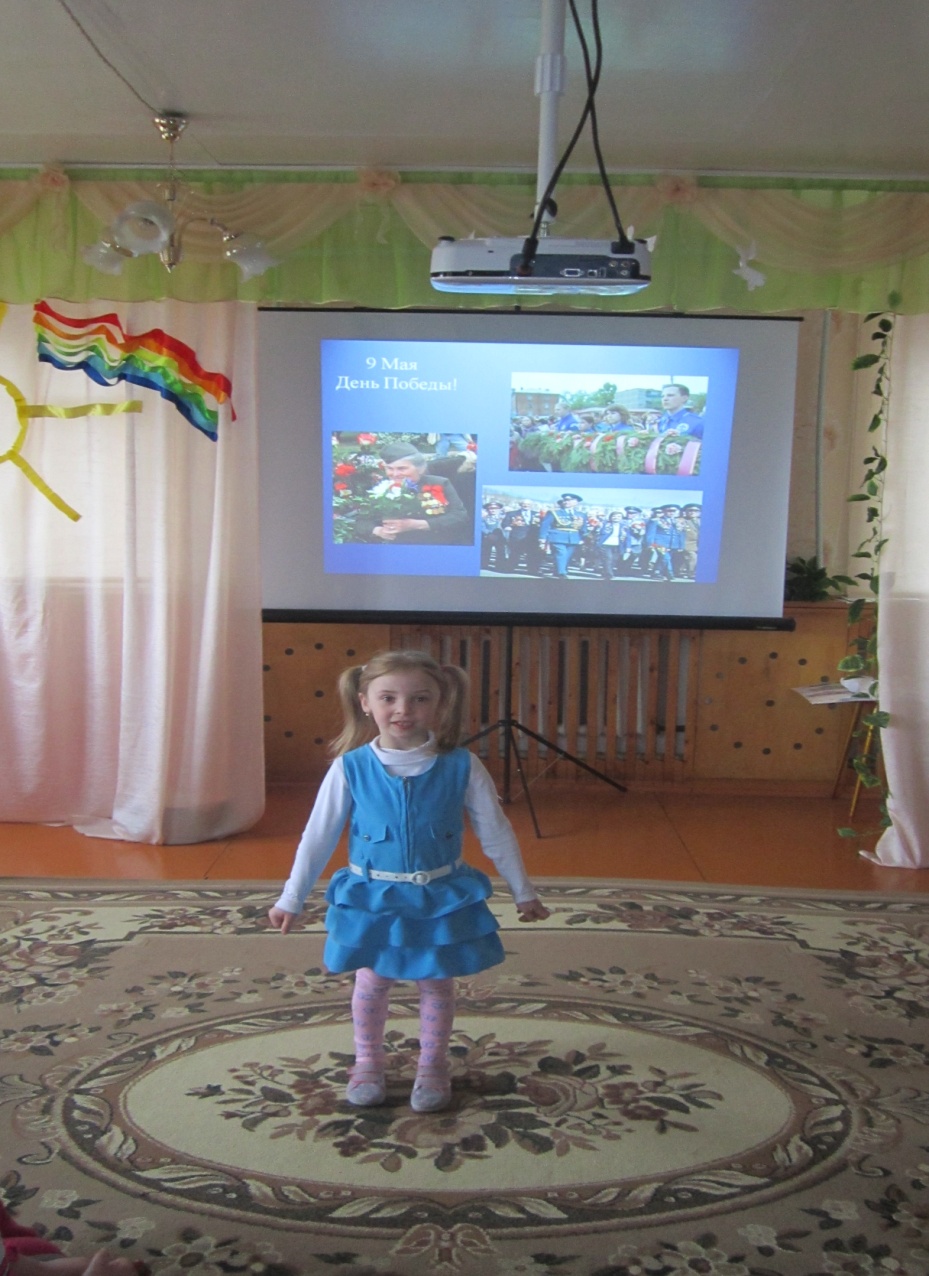 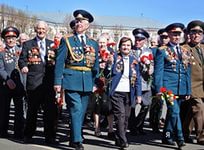 Во второй основной части занятия  дети отвечали на вопросы: «За что солдаты отдавали свою жизнь на войне?», подбирали слова-определения: «Каким должен быть  настоящий солдат?», рассказывали как в нашем городе чтят память погибших воинов в Великую Отечественную Войну – в нашем городе есть памятник Воину-Освободителю, есть улицы, названные в честь мантуровцев героев Советского Союза. Ульяна рассказывала о том, что в поселке Северном есть улица, названая в честь героя Советского Союза Черемохина Ивана Алексеевича и  коротко о его военной биографии и какими медалями он был награжден.Денис рассказал о том, что есть и улица Котлова Анатолия Георгиевича  и также коротко о его военной биографии.Брат Андрея – Игорь рассказал об улице Бродюк Владимира Владимировича и также коротко о его военной биографии.
Герой Советского Союза Бродюк Владимир Владимирович
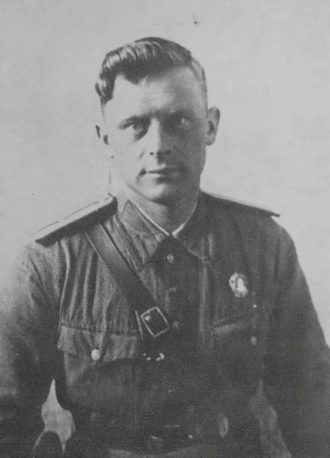 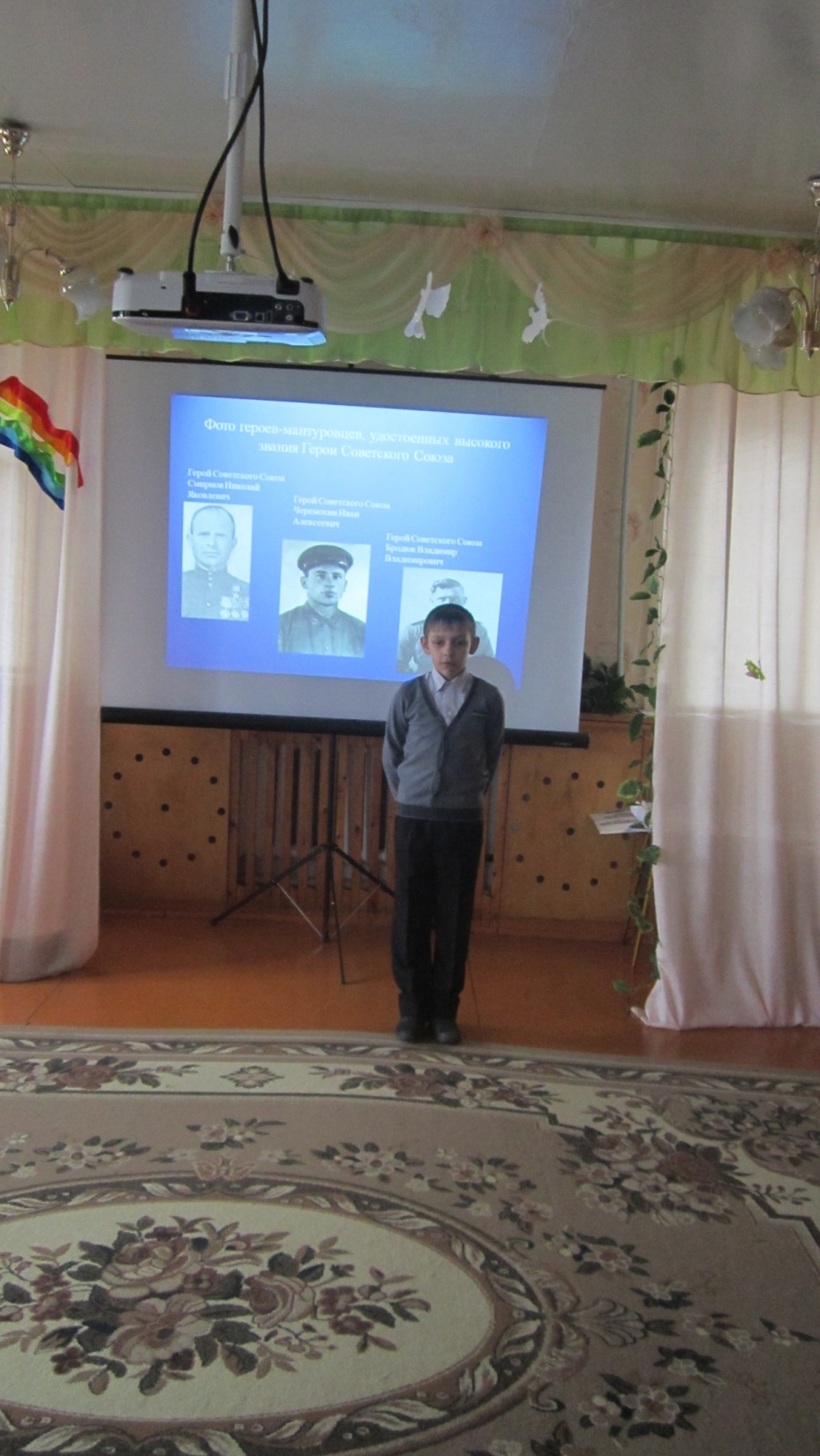 Герой Советского Союза Черемохин Иван Алексеевич
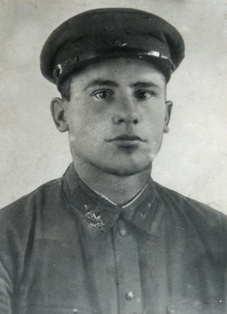 Герой Советского Союза Котлов Анатолий Георгиевич
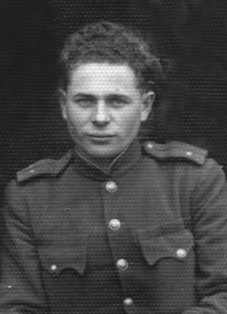 Затем дети рассмотрели конверт для письма современный и сложенное треугольником фронтовое письмо и объяснили чем они различаются. Затем Денис рассказал  стихотворение  Е. Трутневой «Фронтовой треугольник» и дети вместе с родителями по схеме попытались такой треугольник сделать, подписали его и сложили в почтовый ящик.
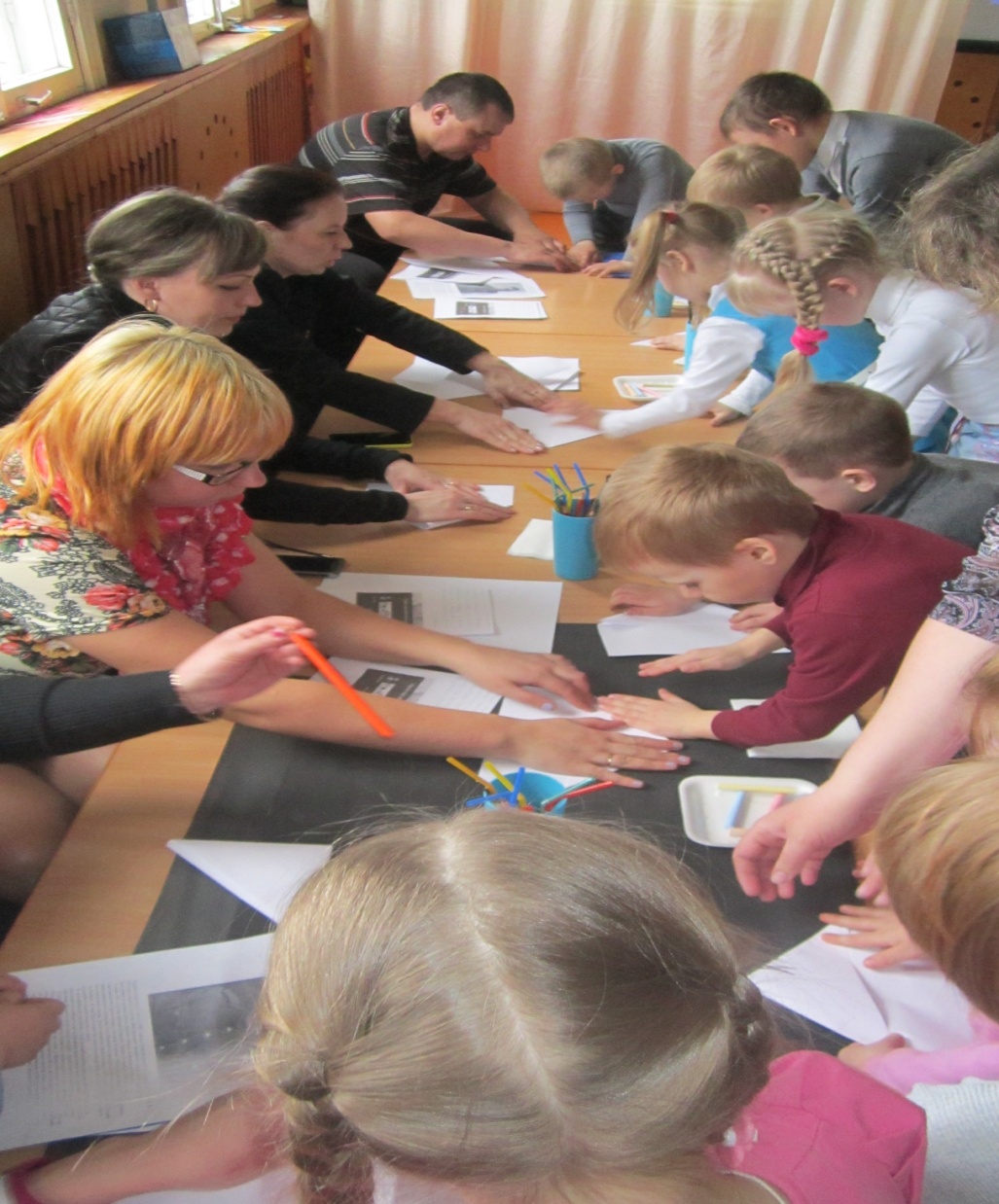 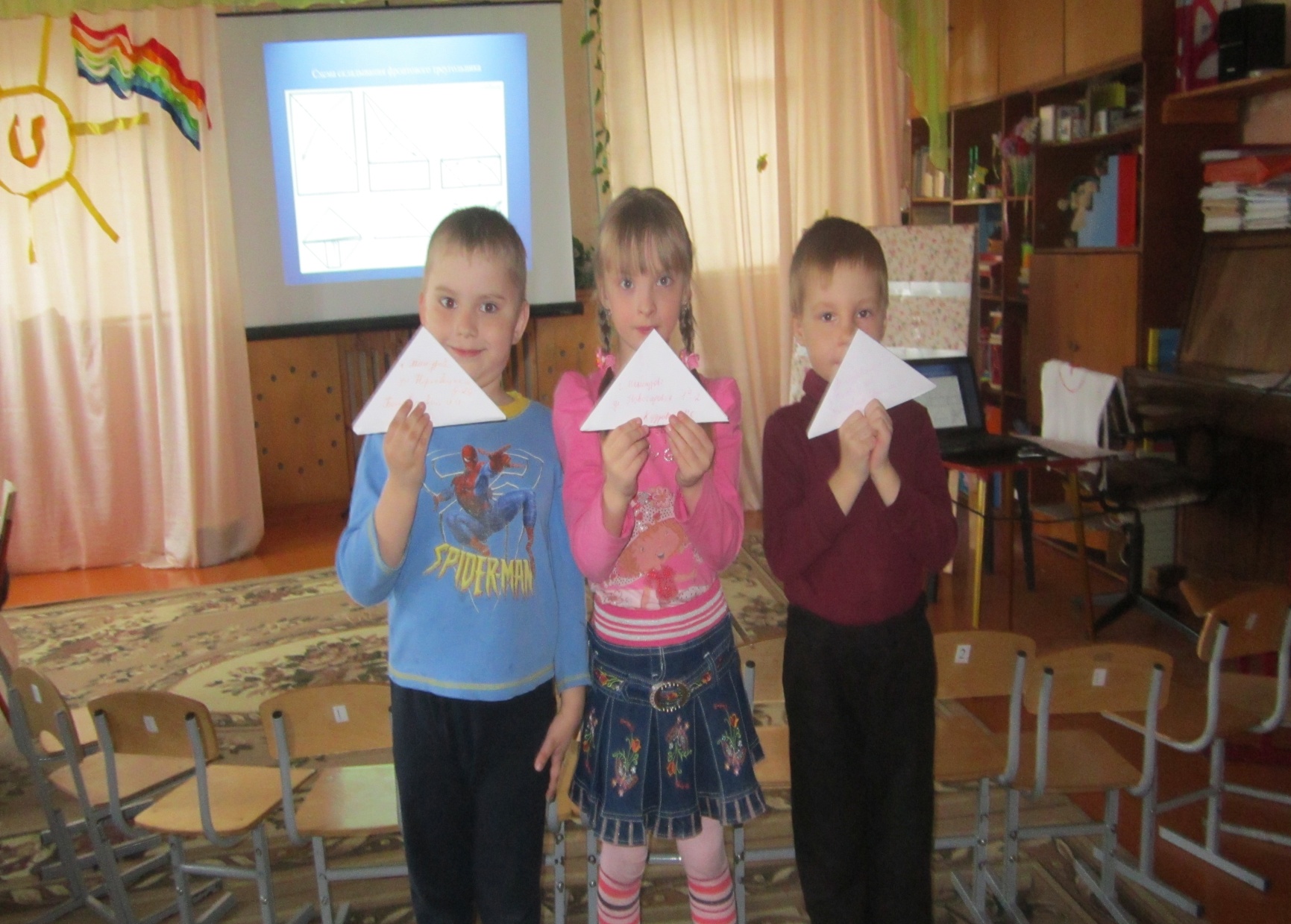 Далее Вика рассказала стихотворение Е. Трутневой «Фронтовая сестричка»  а дети рассказали кем могли быть женщины на фронте.
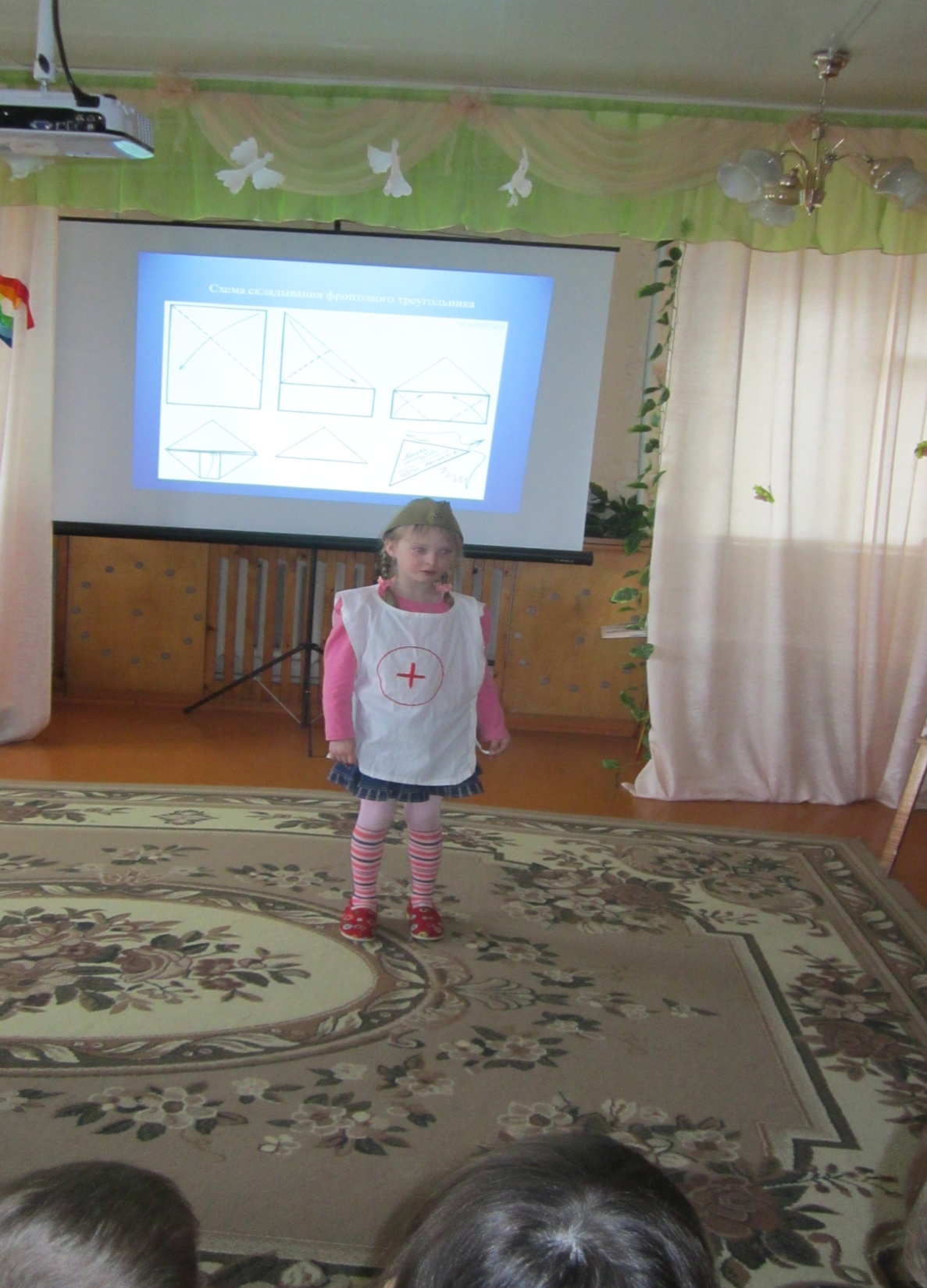 Затем детям было предложено ответить на вопрос «Без чего солдат не сможет защищаться?» и предложено выставить на мольберт карточки с оружием и вооружением какое требуется современному солдату и какое оружие требовалось в старину богатырям.
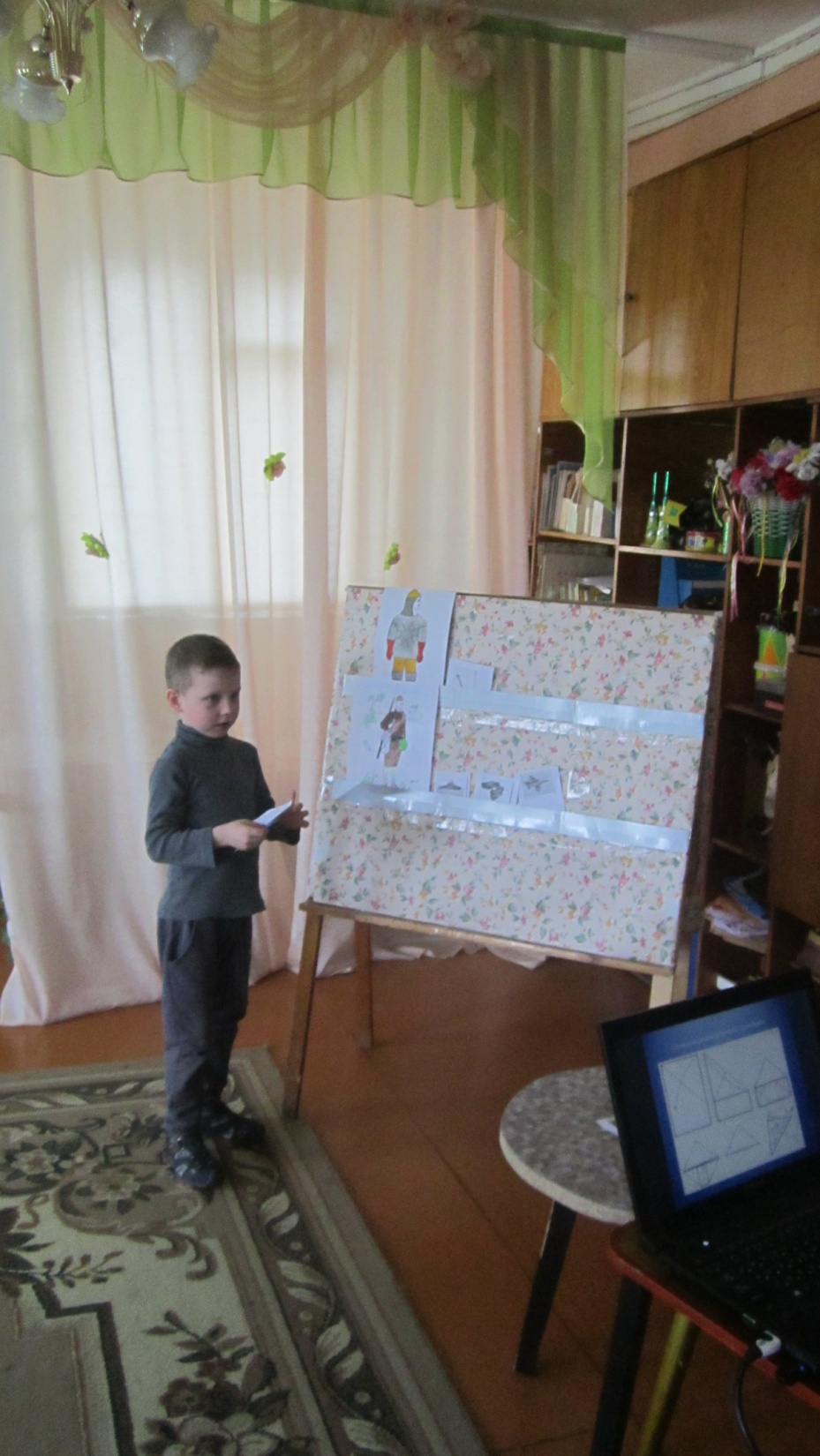 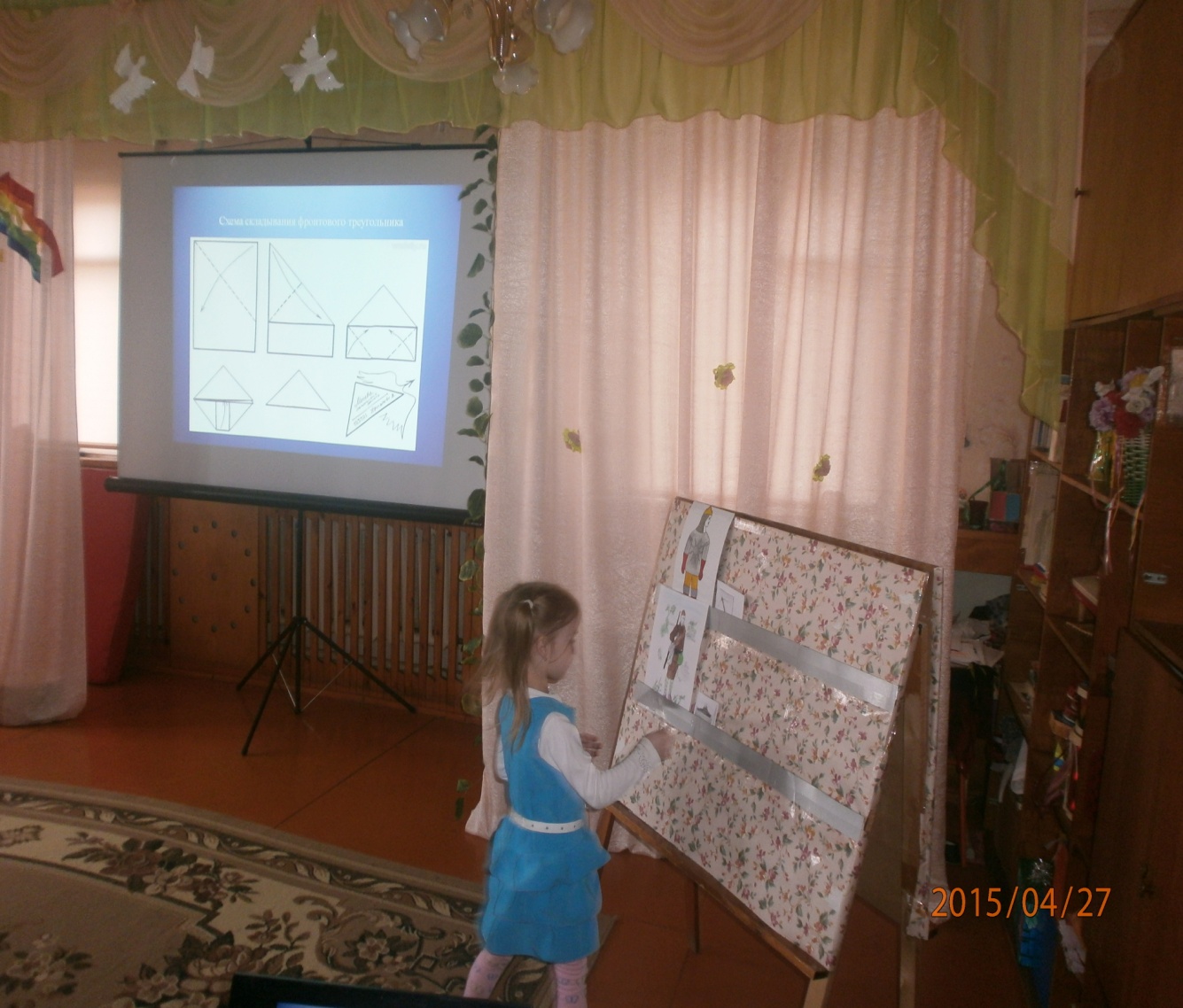 В заключительной третьей части дети постарались ответить на вопросы: «Как в этот день вся страна поздравляет ветеранов, вспоминает героев той войны? Как мы еще можем помочь тем ветеранам, которые живут рядом с нами по-соседству?» Детям было предложено посмотреть на слайдах каким был салют Победы 9 Мая 1945 года и создать самим  поздравительный салют для всех ветеранов.
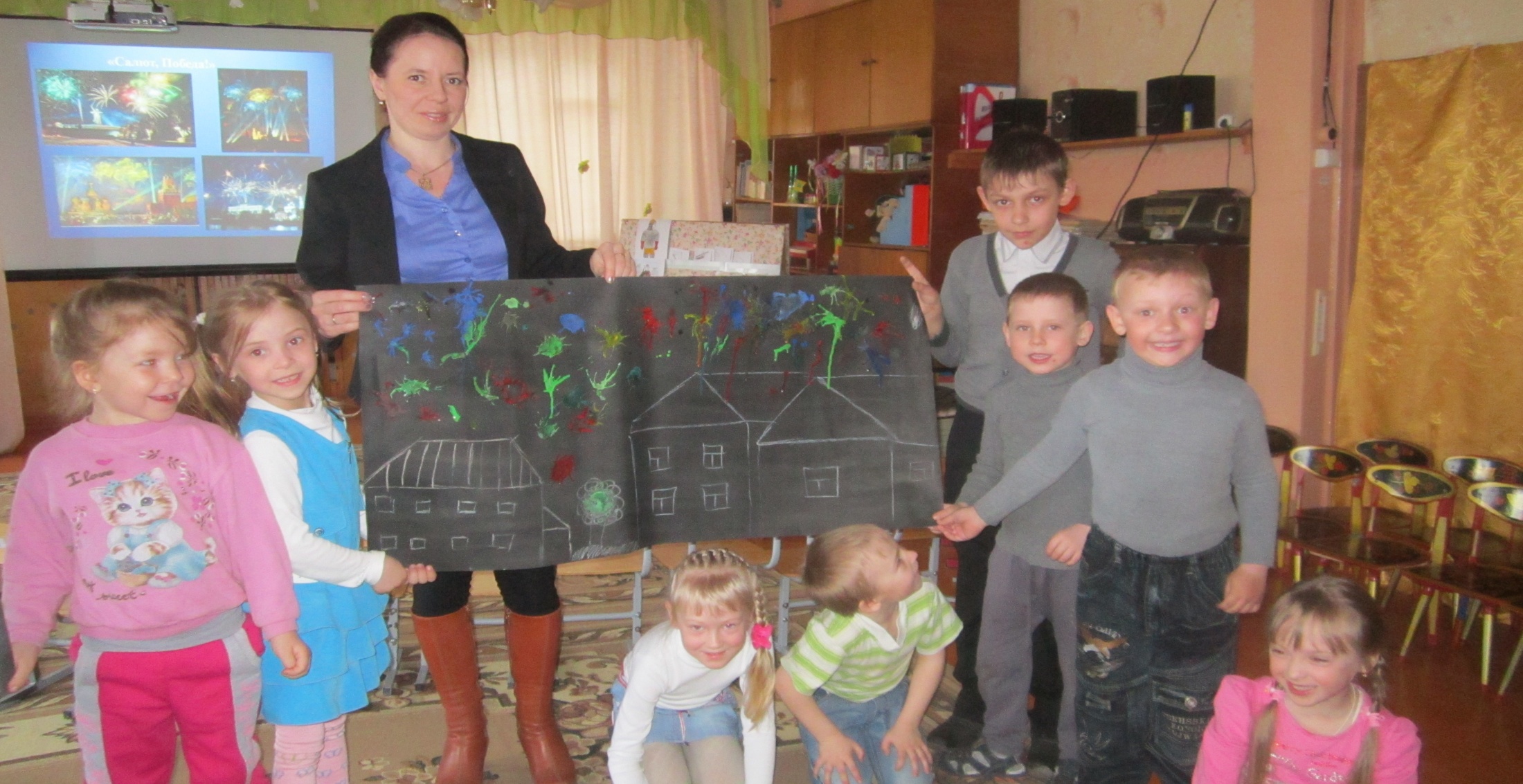 3. Итоговым мероприятием проекта было занятие на тему: «Родина. Любовь к Отечеству»
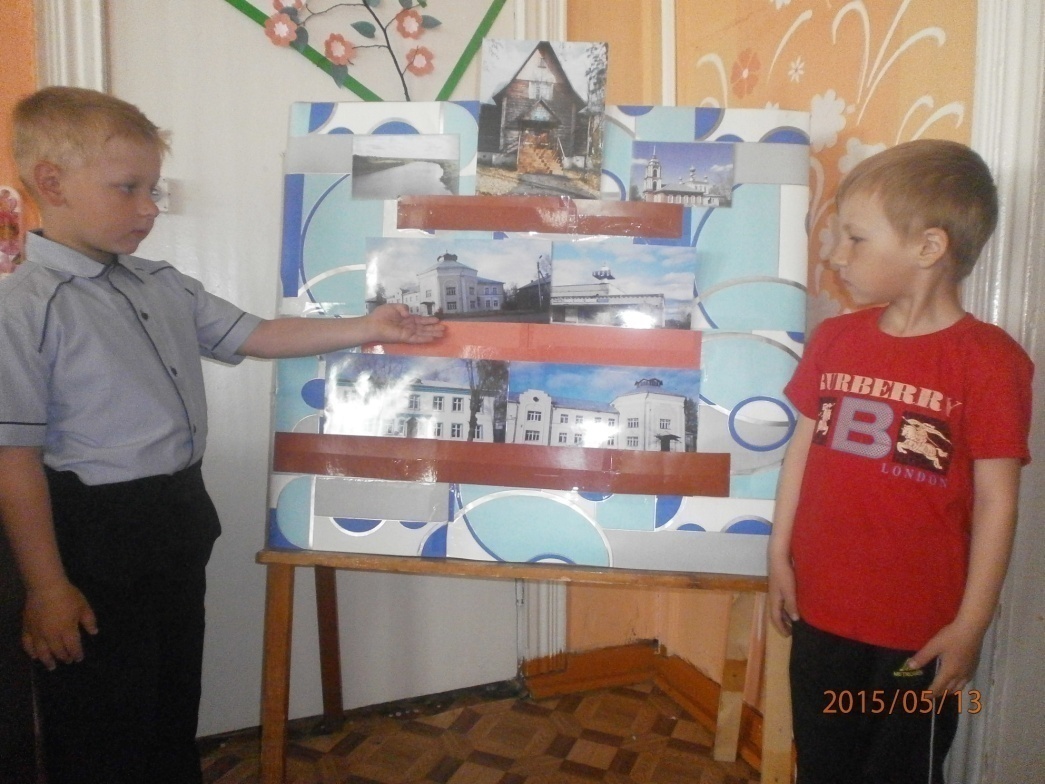 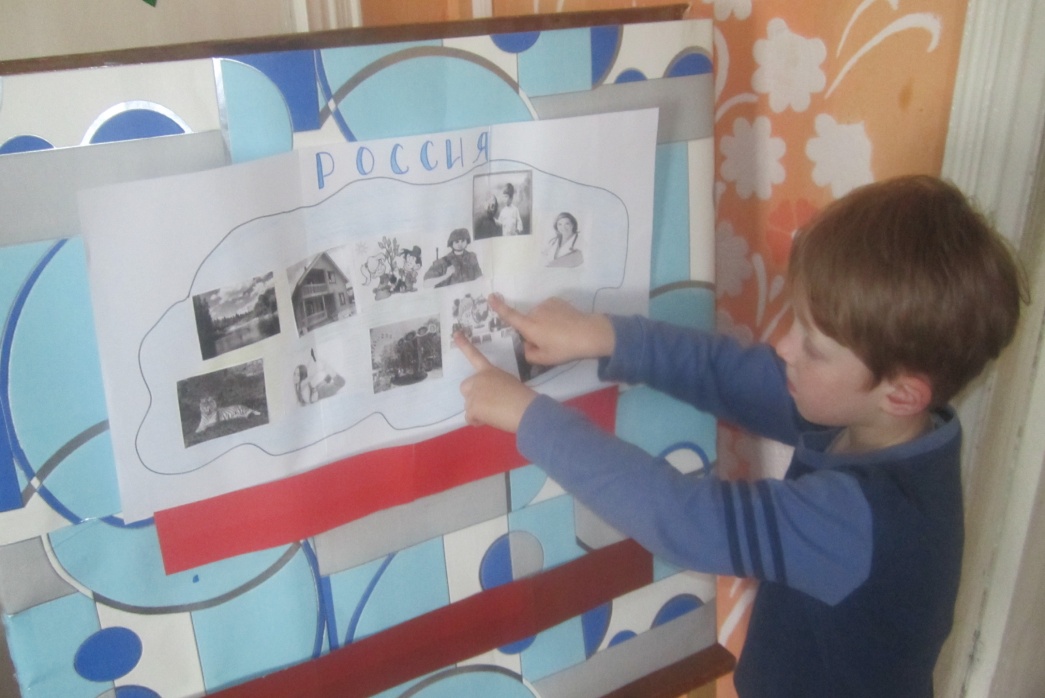 Оснащение предметно-развивающей среды  дидактически-иллюстративным материалом, художественной литературой.
Оформление выставки с иллюстрациями «Они сражались за Родину» и последующие беседы с детьми
Участие в акции «Подарок ветерану»
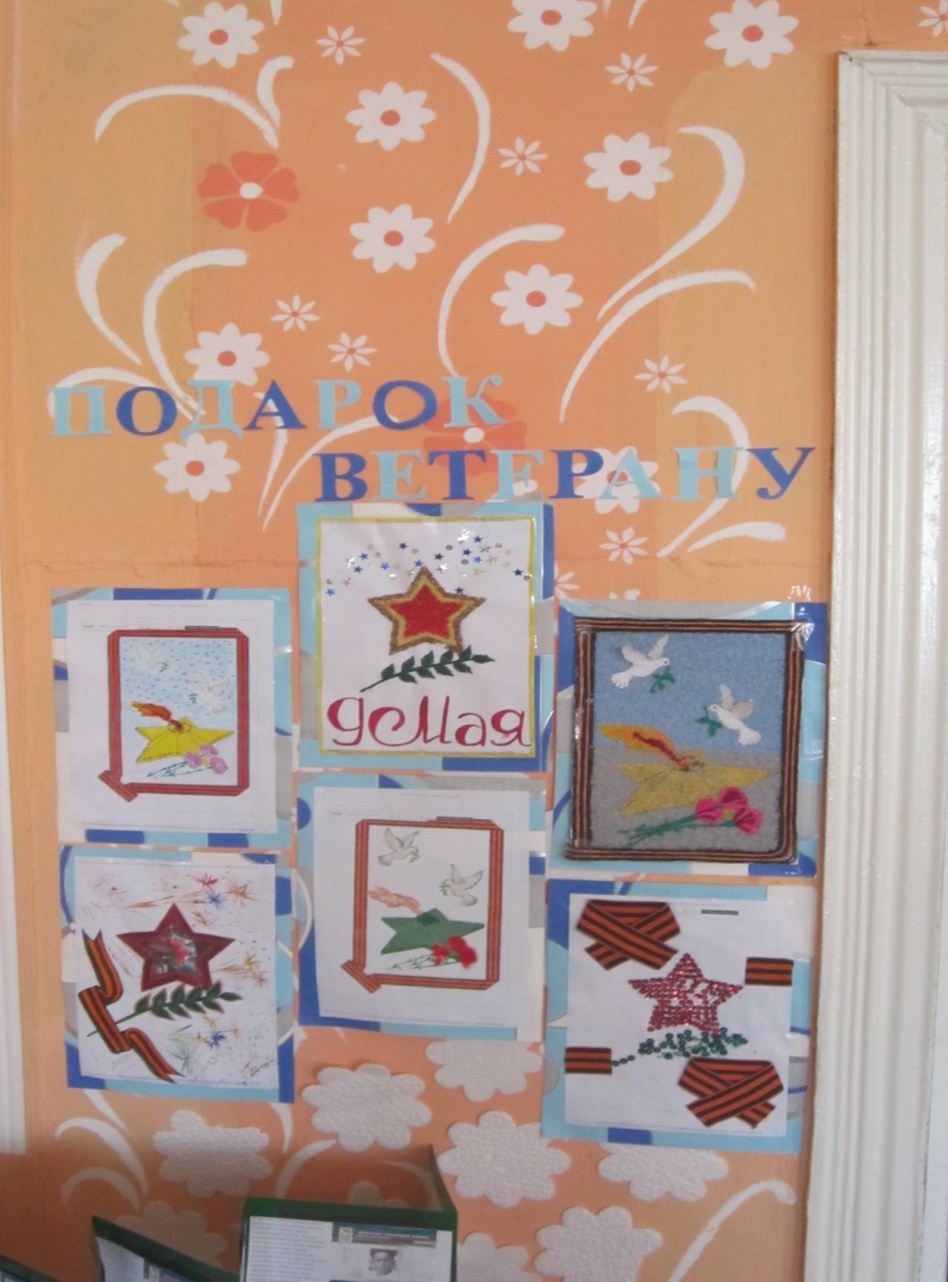 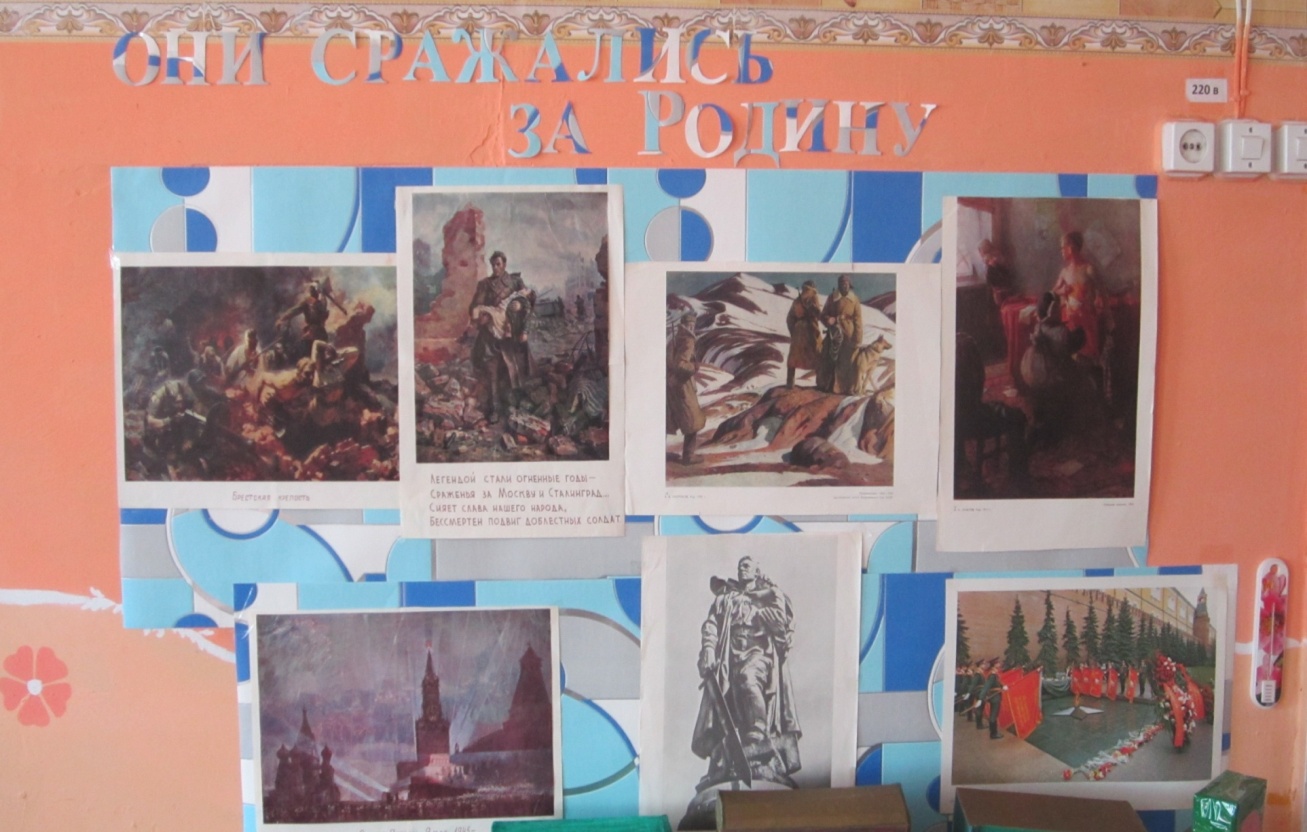 Создание папки-передвижки «Дети войны»
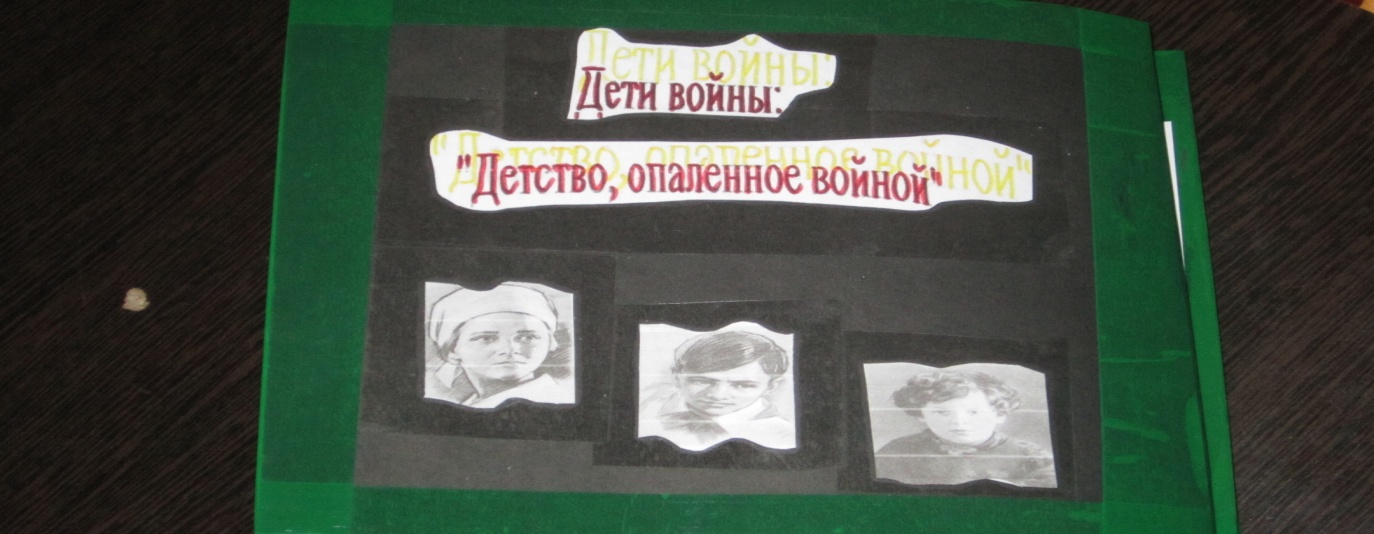 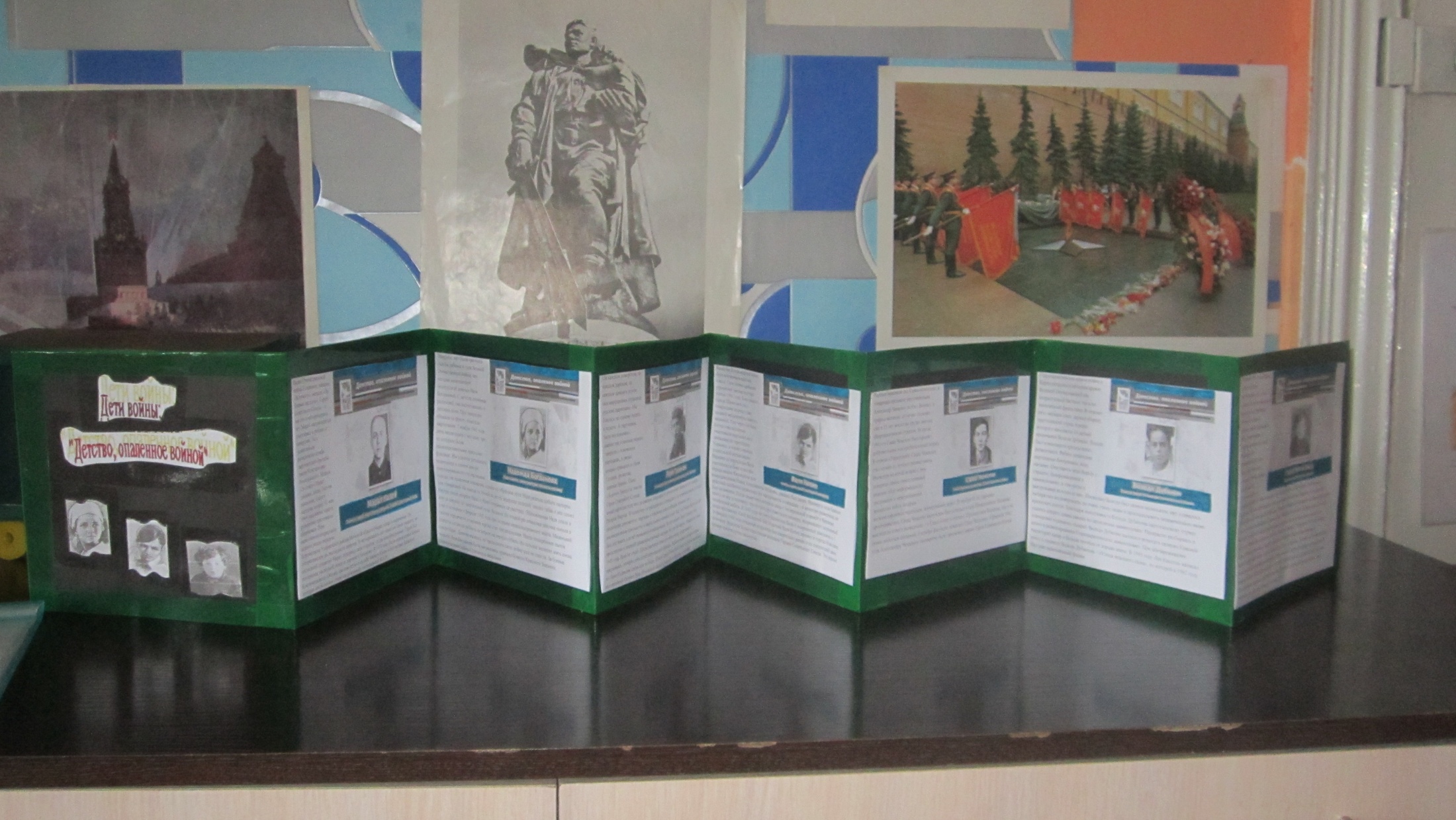 Чтение с детьми книг о Великой Отечественной Войне
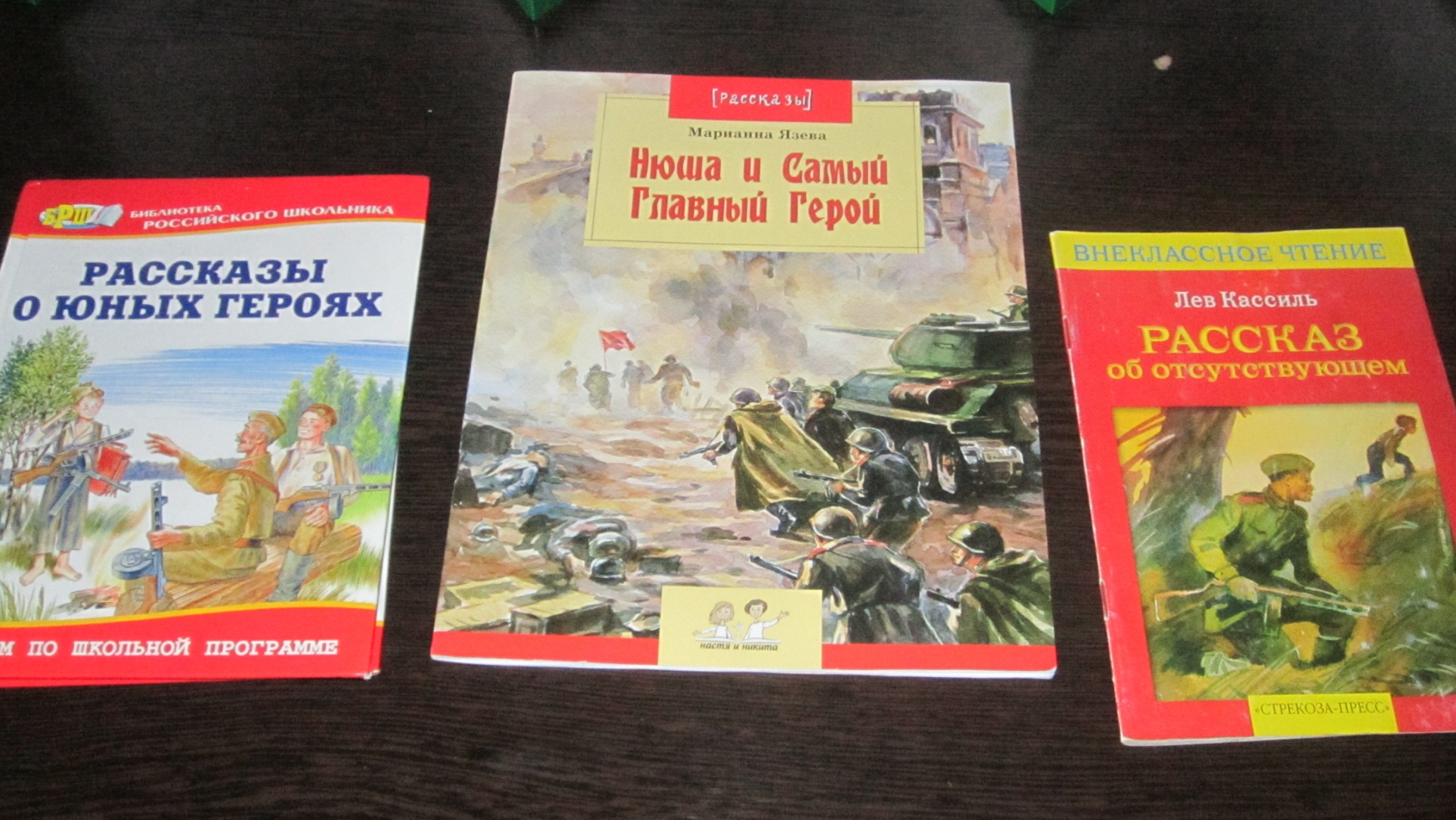 Знакомство и рассматривание иллюстраций «Города-герои»
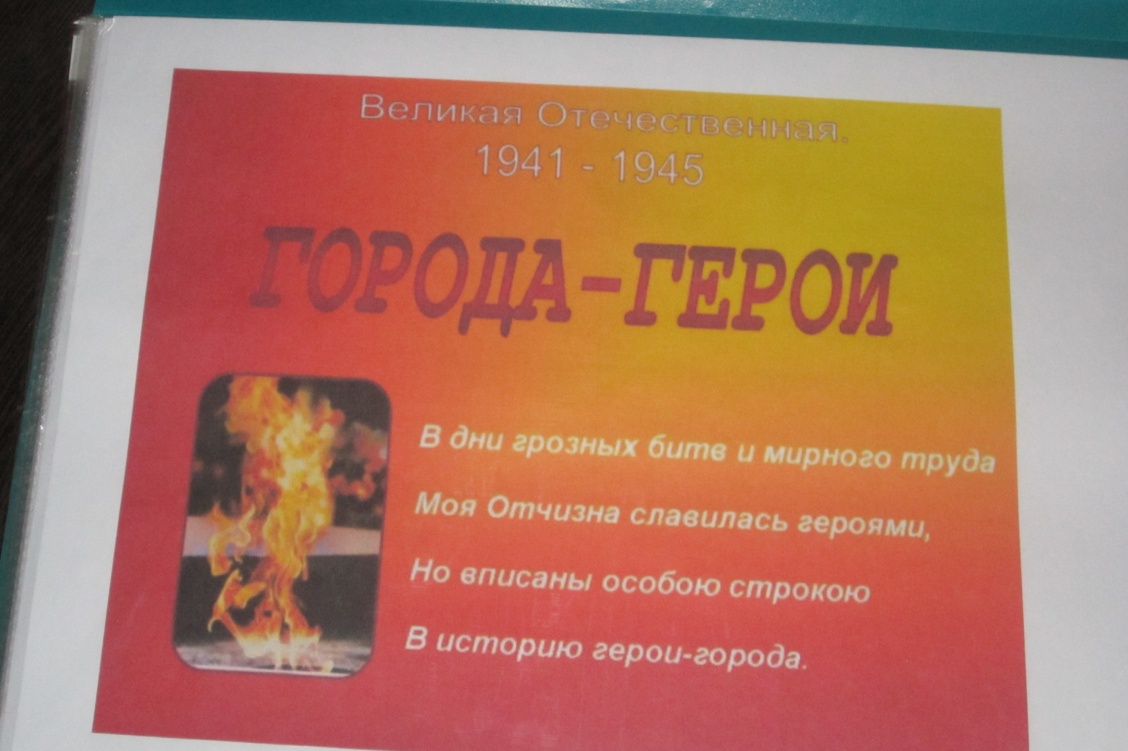 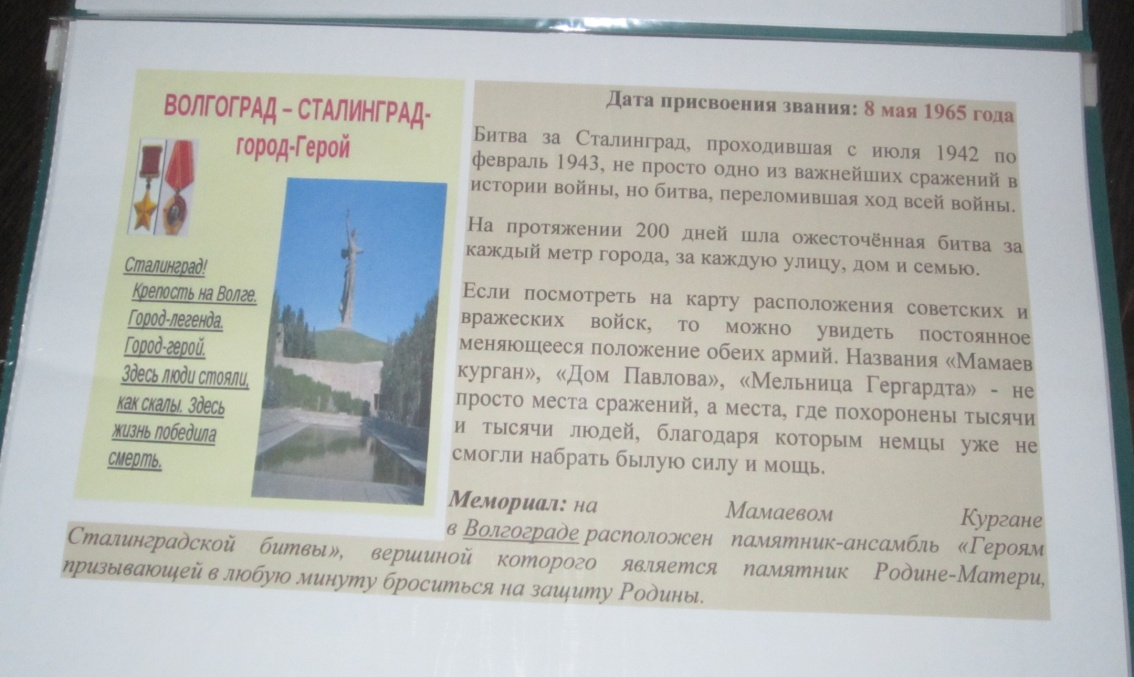 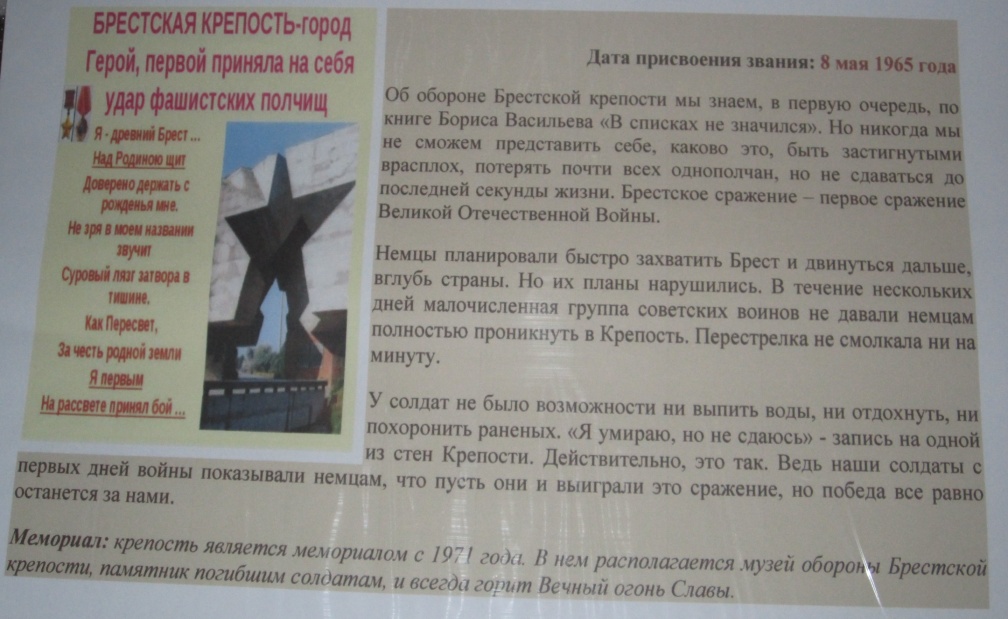 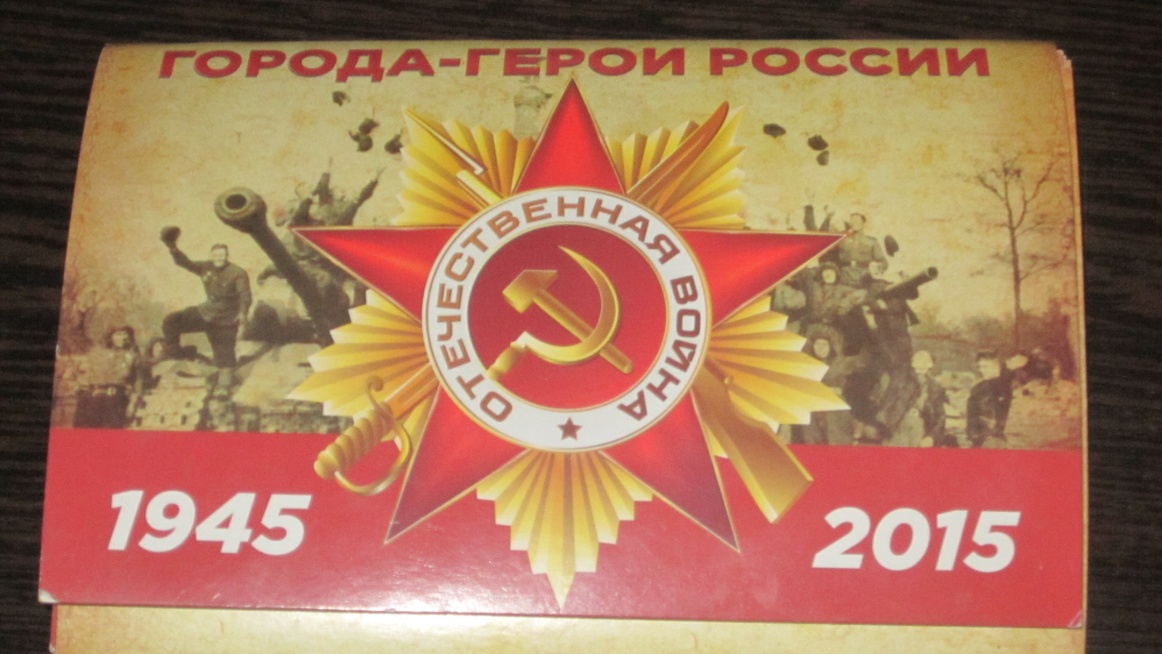 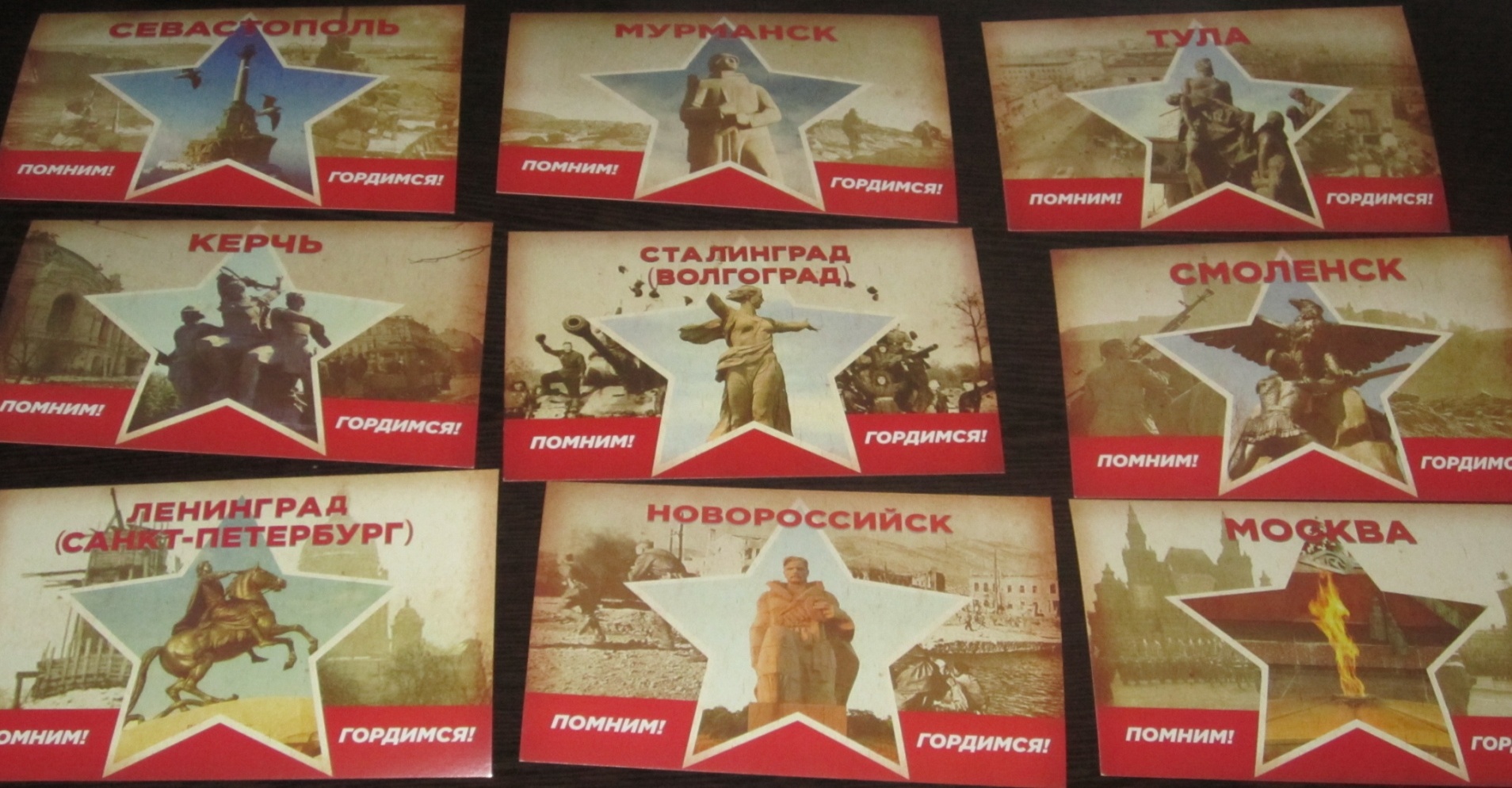 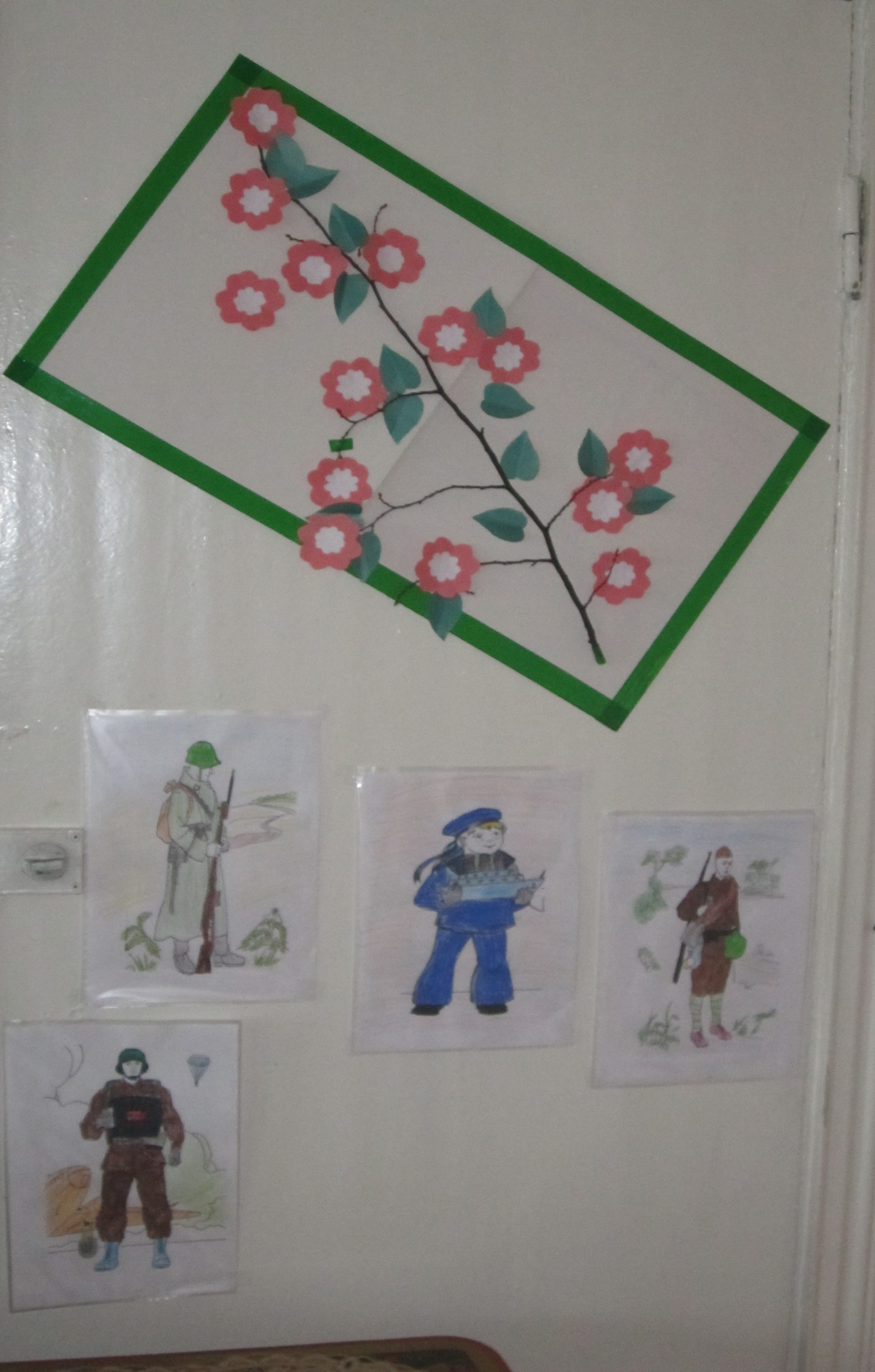 Рисунки детей«Военная форма»
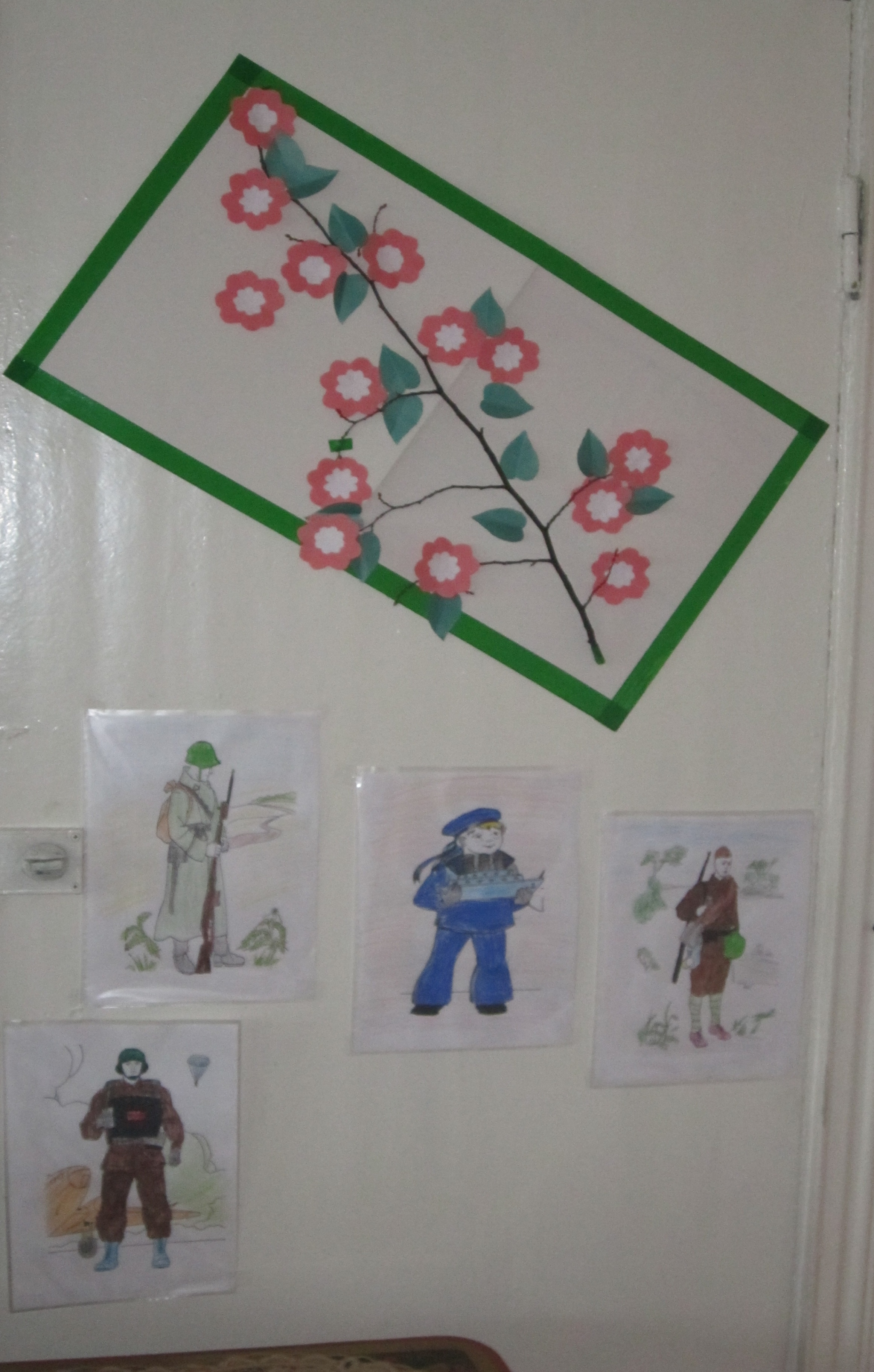 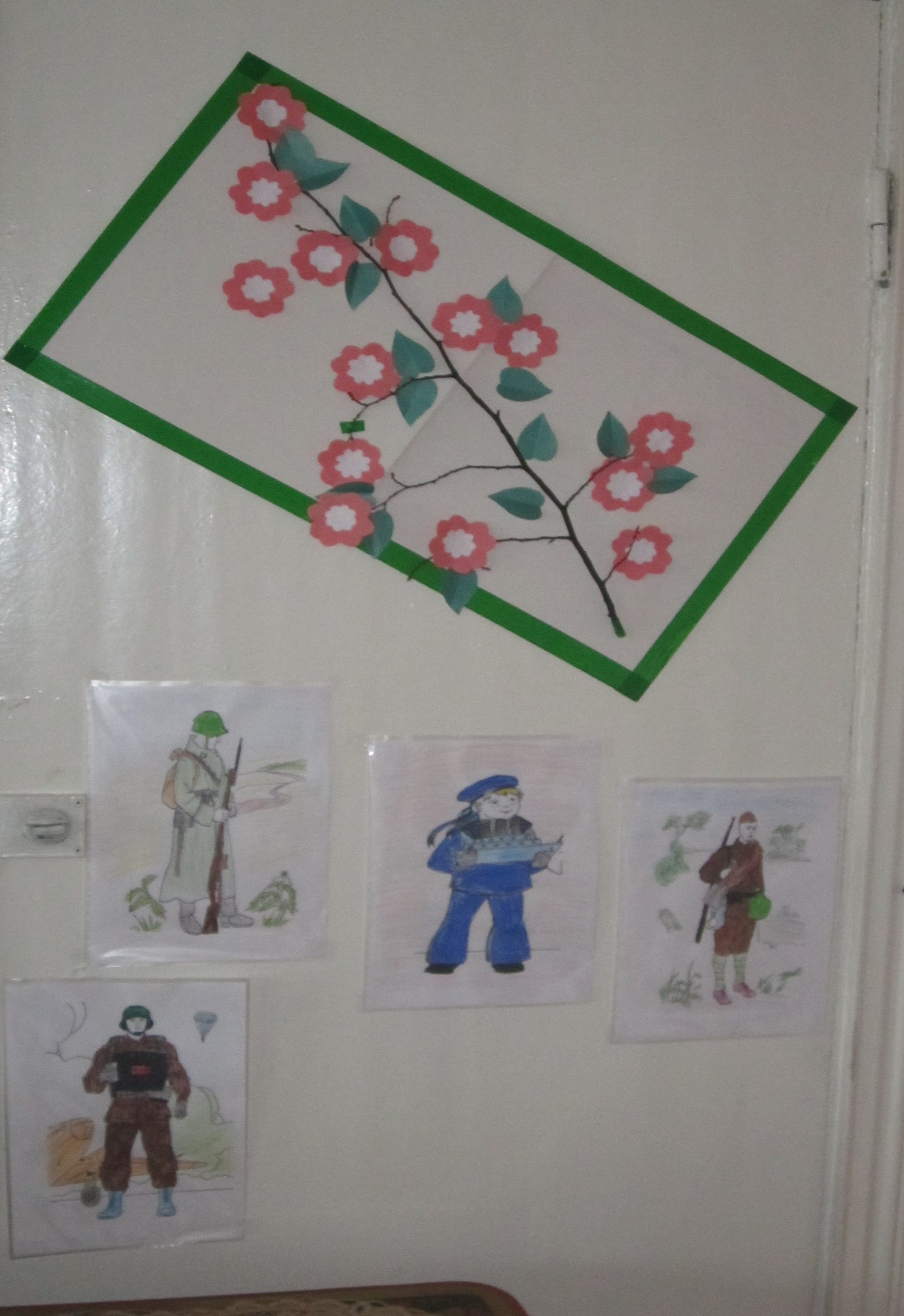 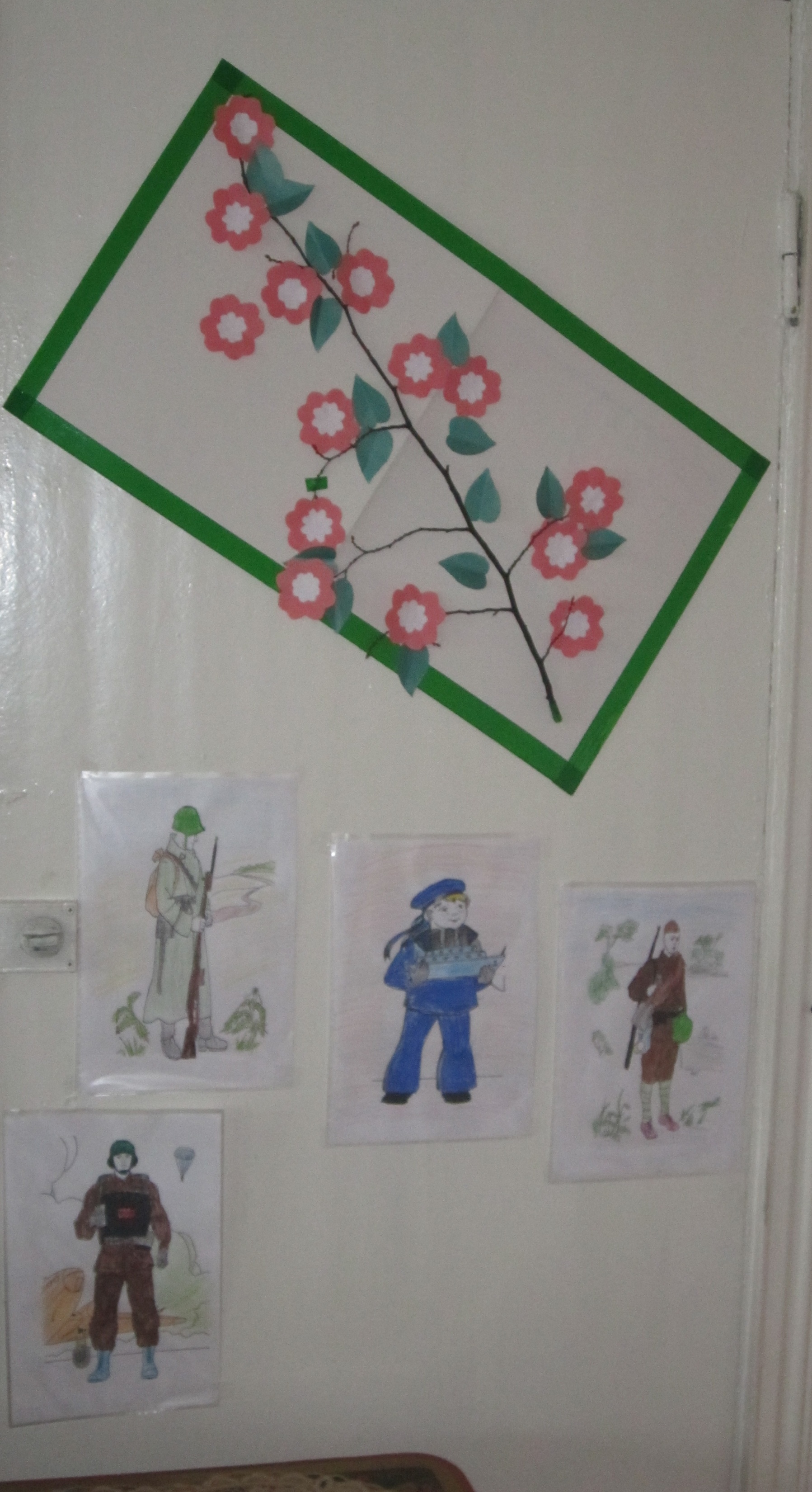 Участие в смотре-конкурсе военной песни
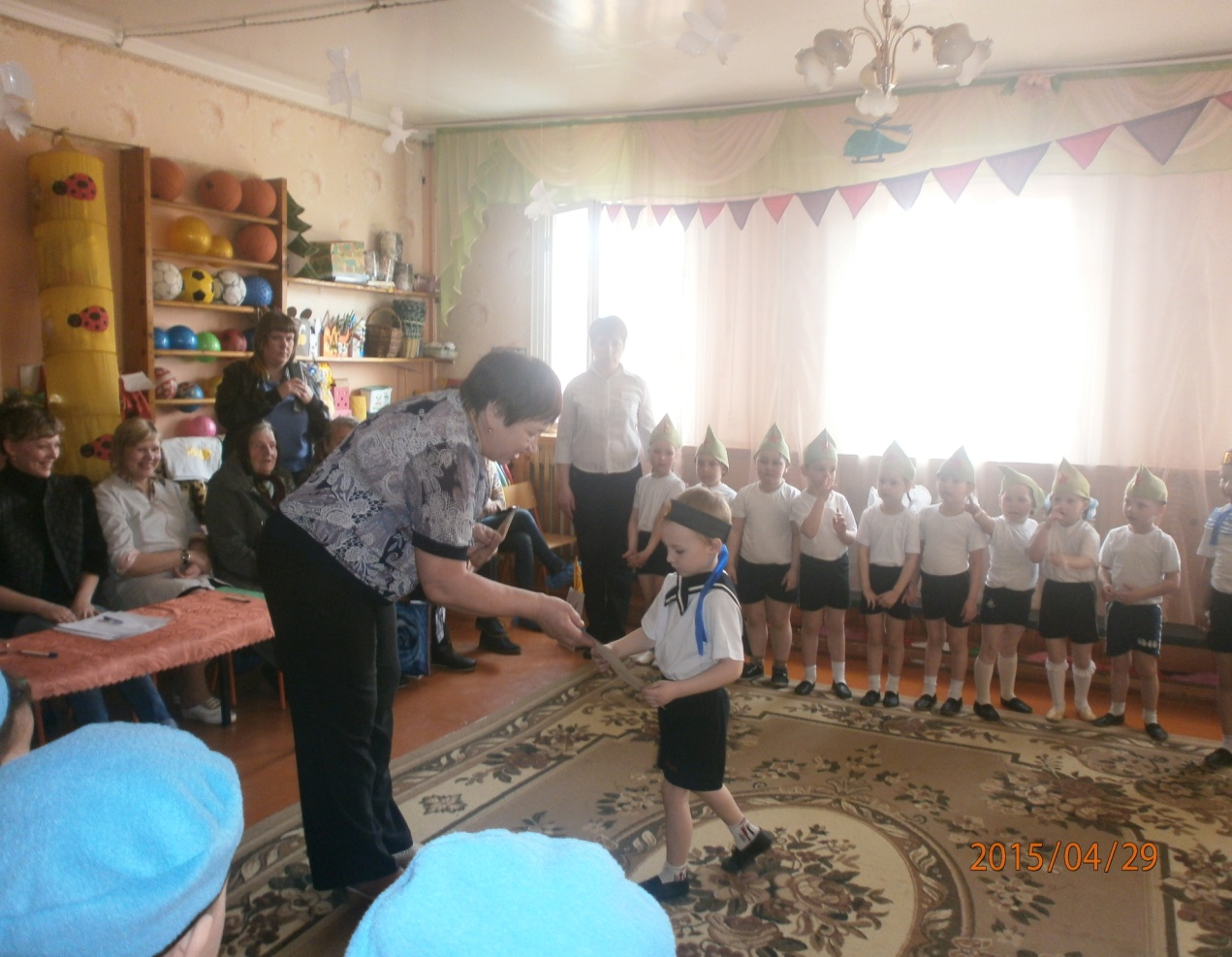 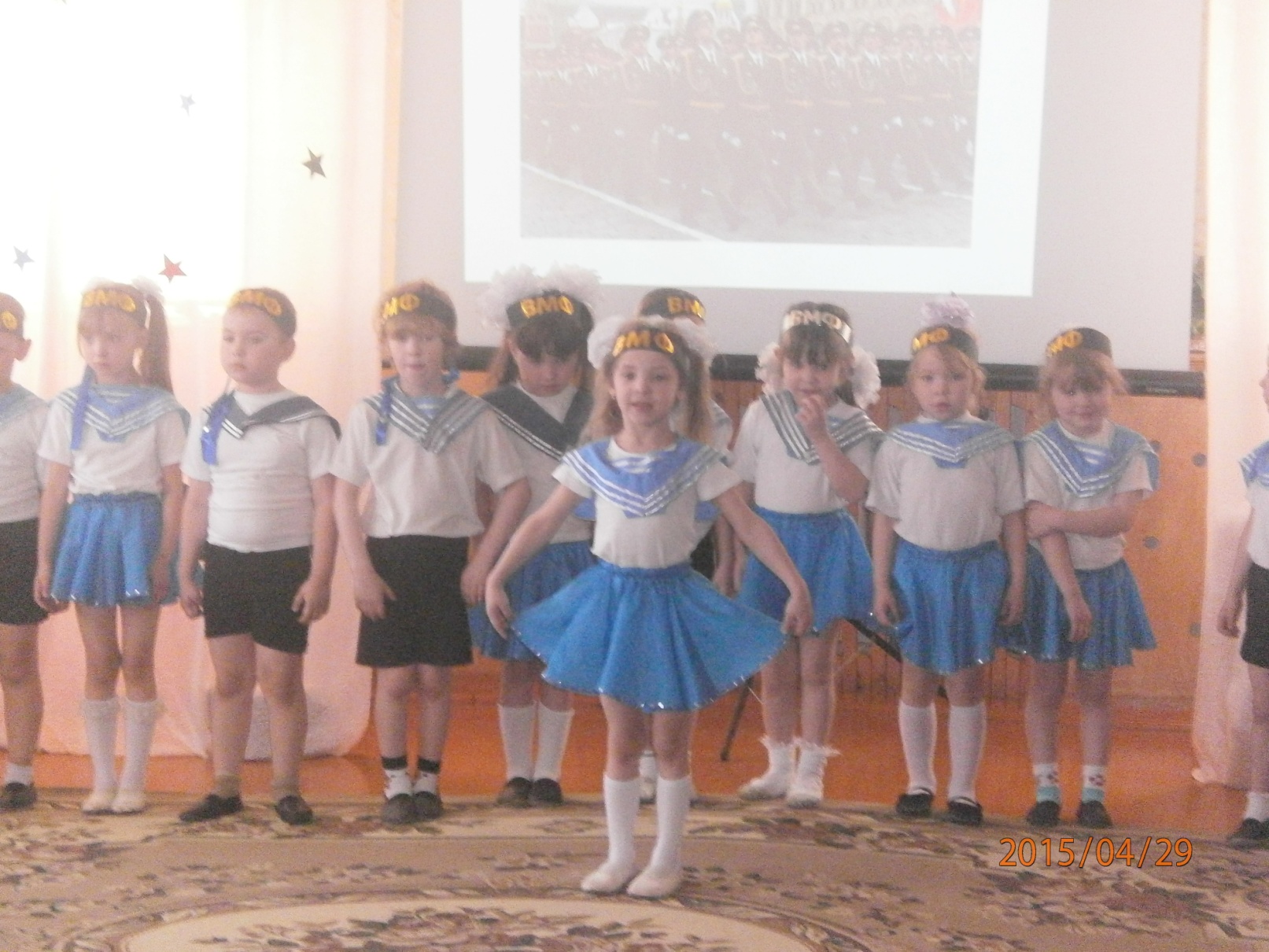 Поздравление ветеранов с Днем Победы!
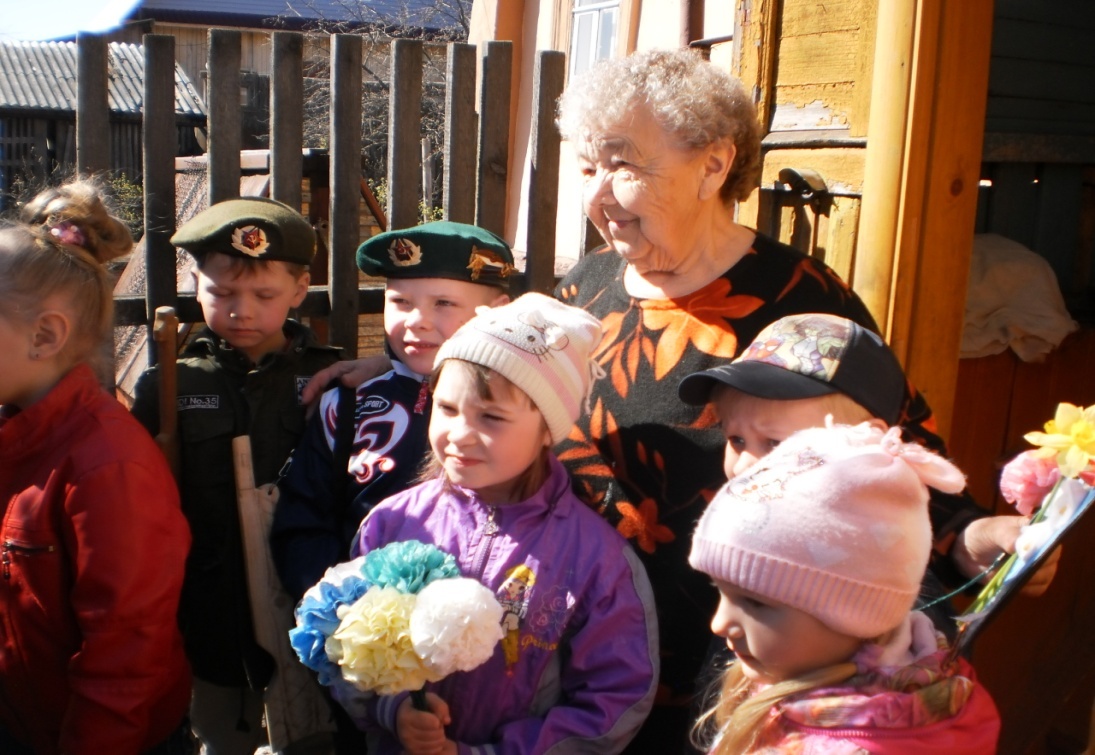 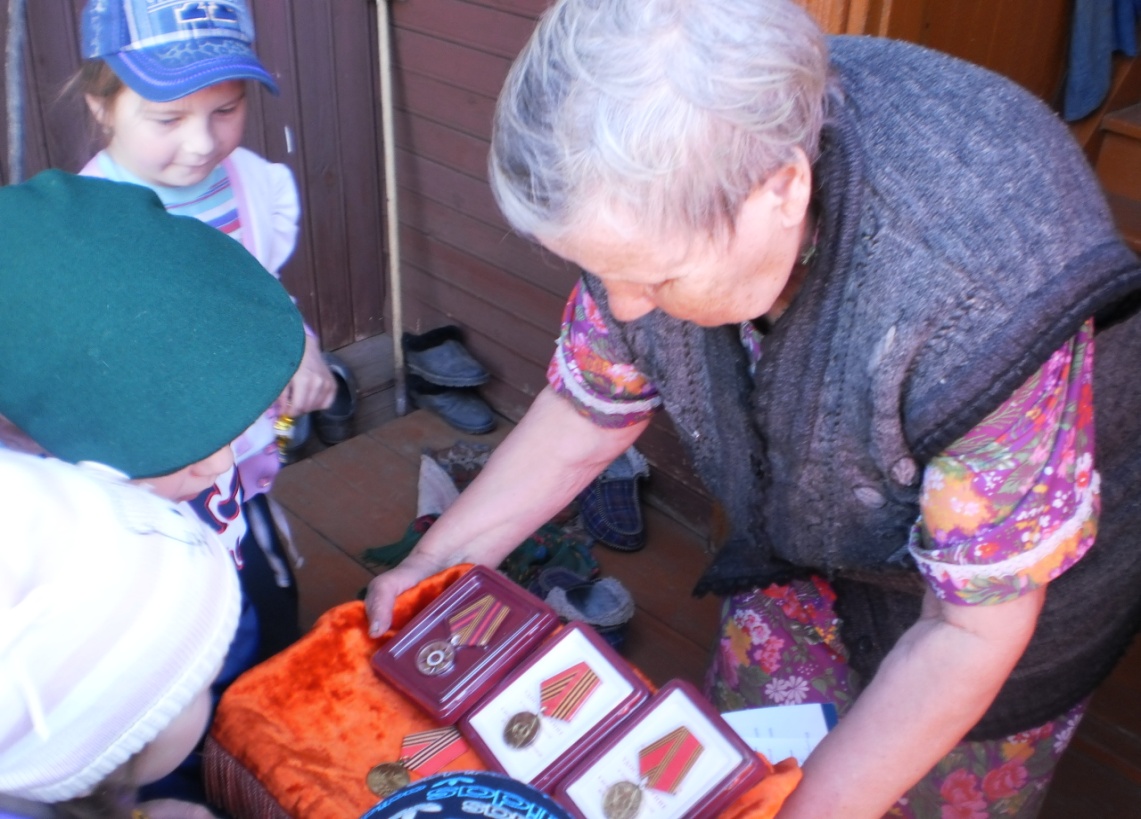 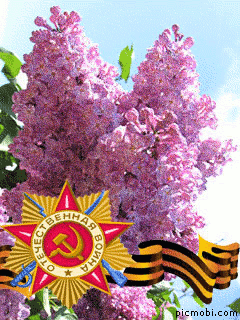 Участие во Всероссийской акции «Сирень Победы»
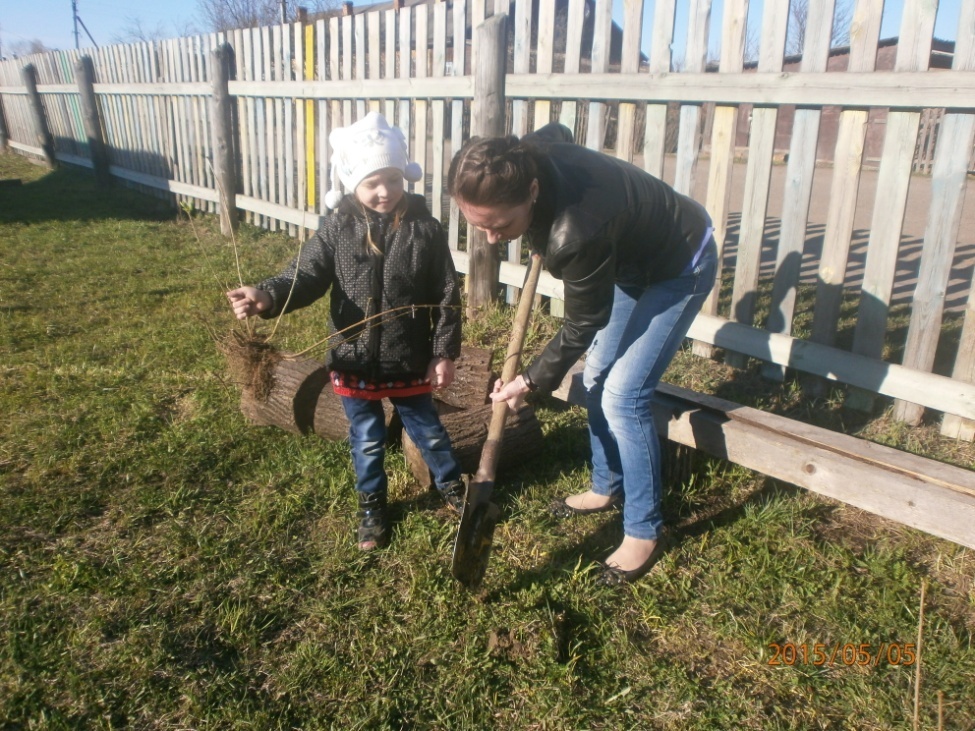